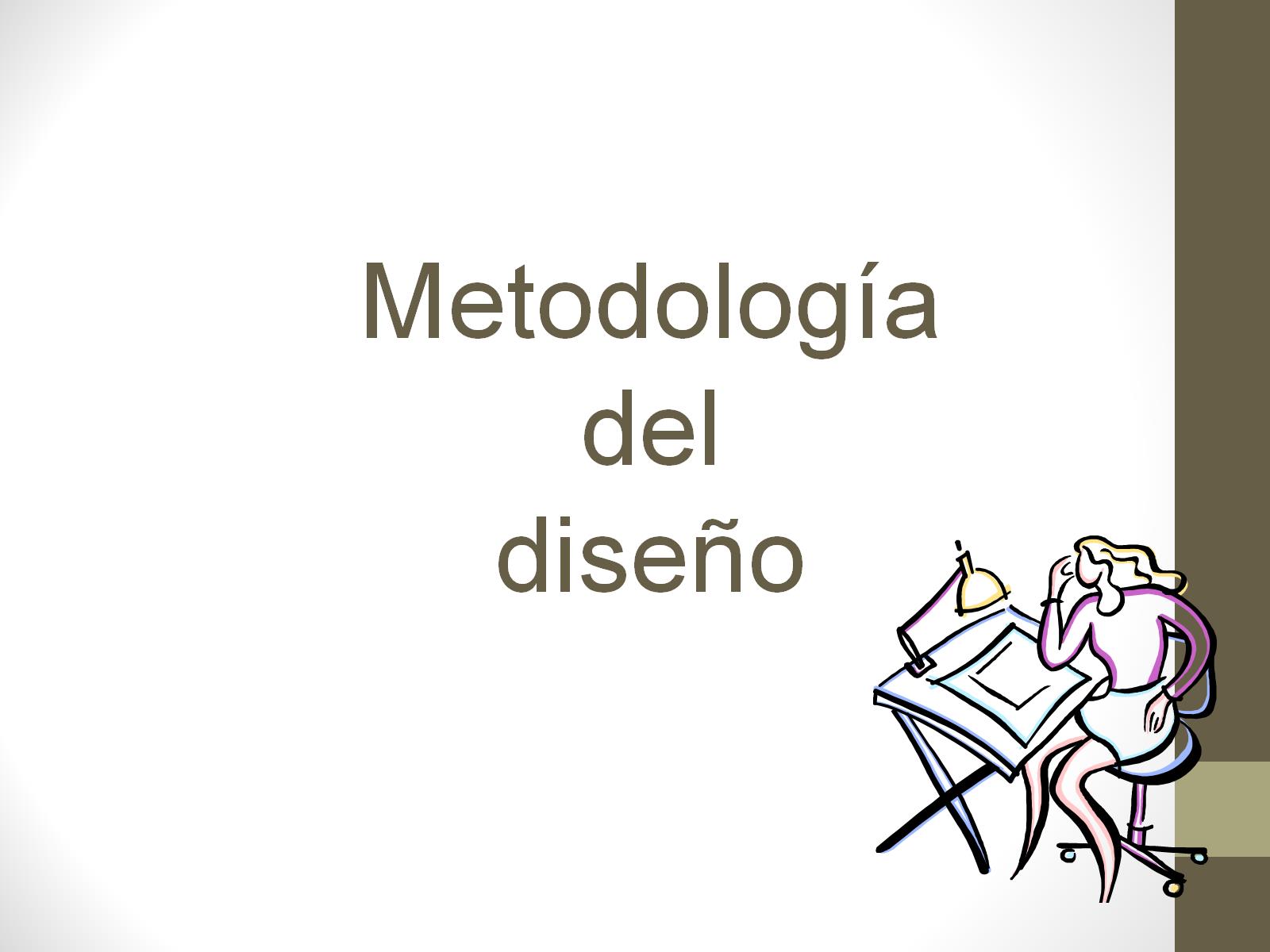 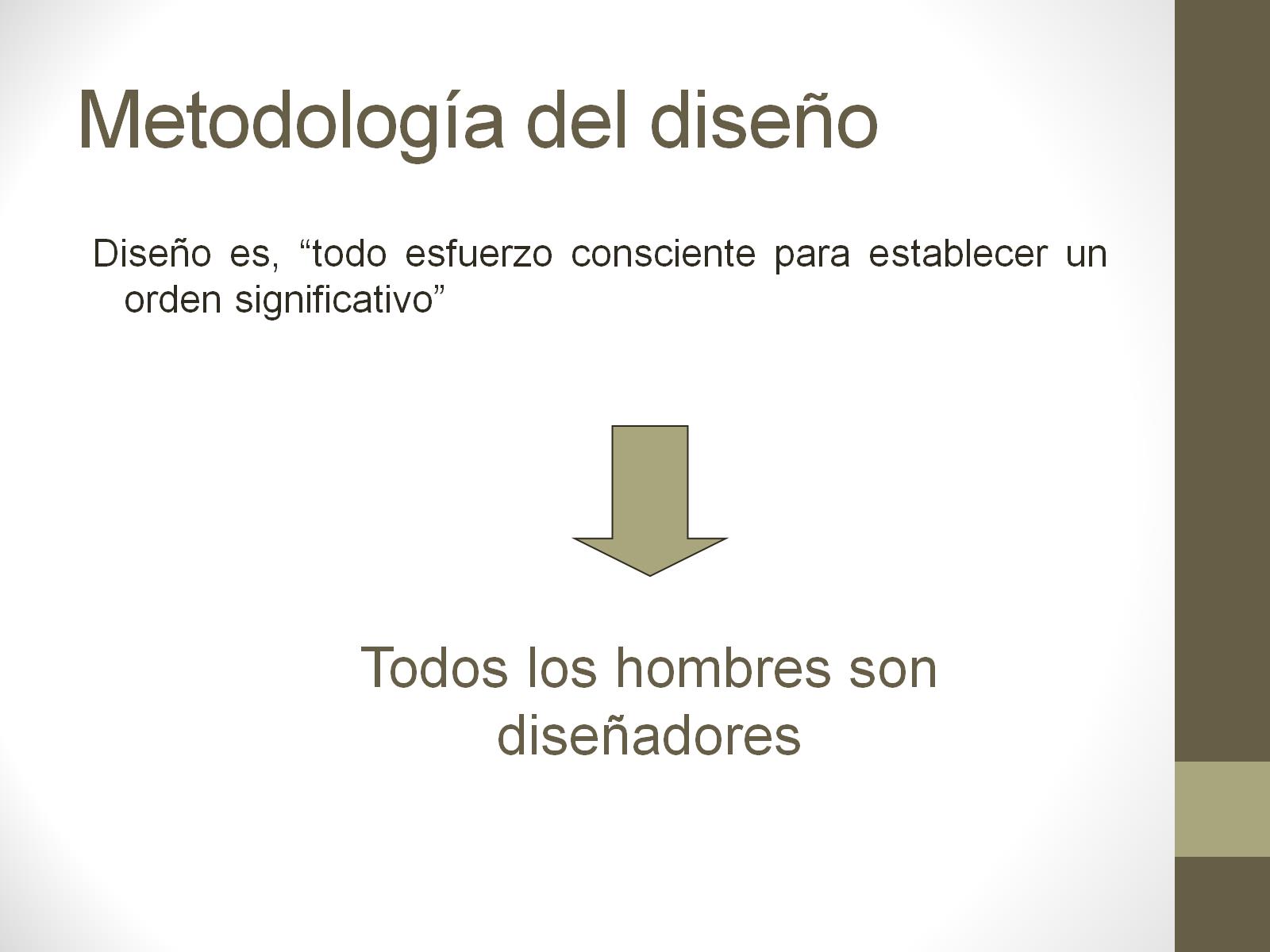 Metodología del diseño
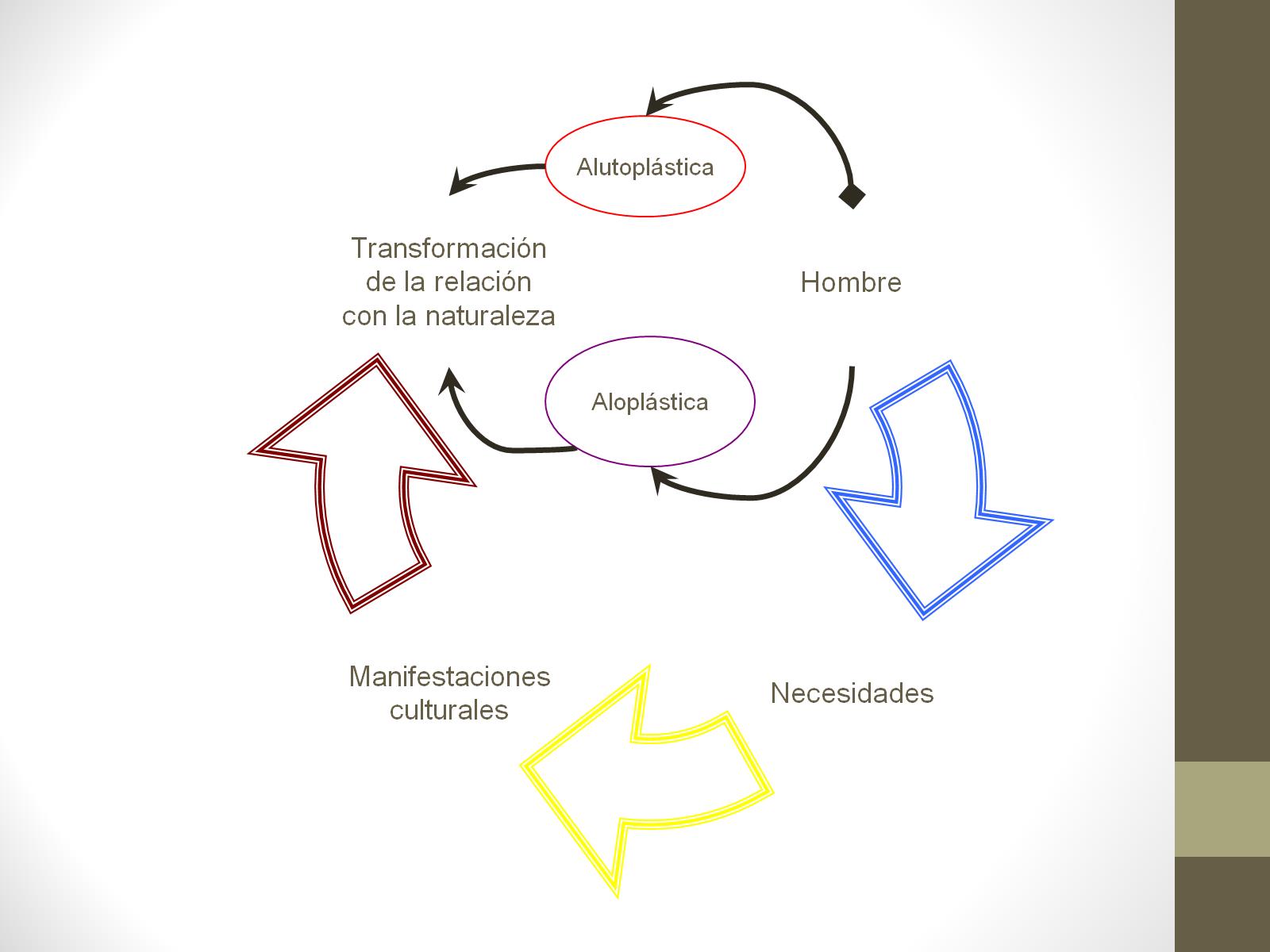 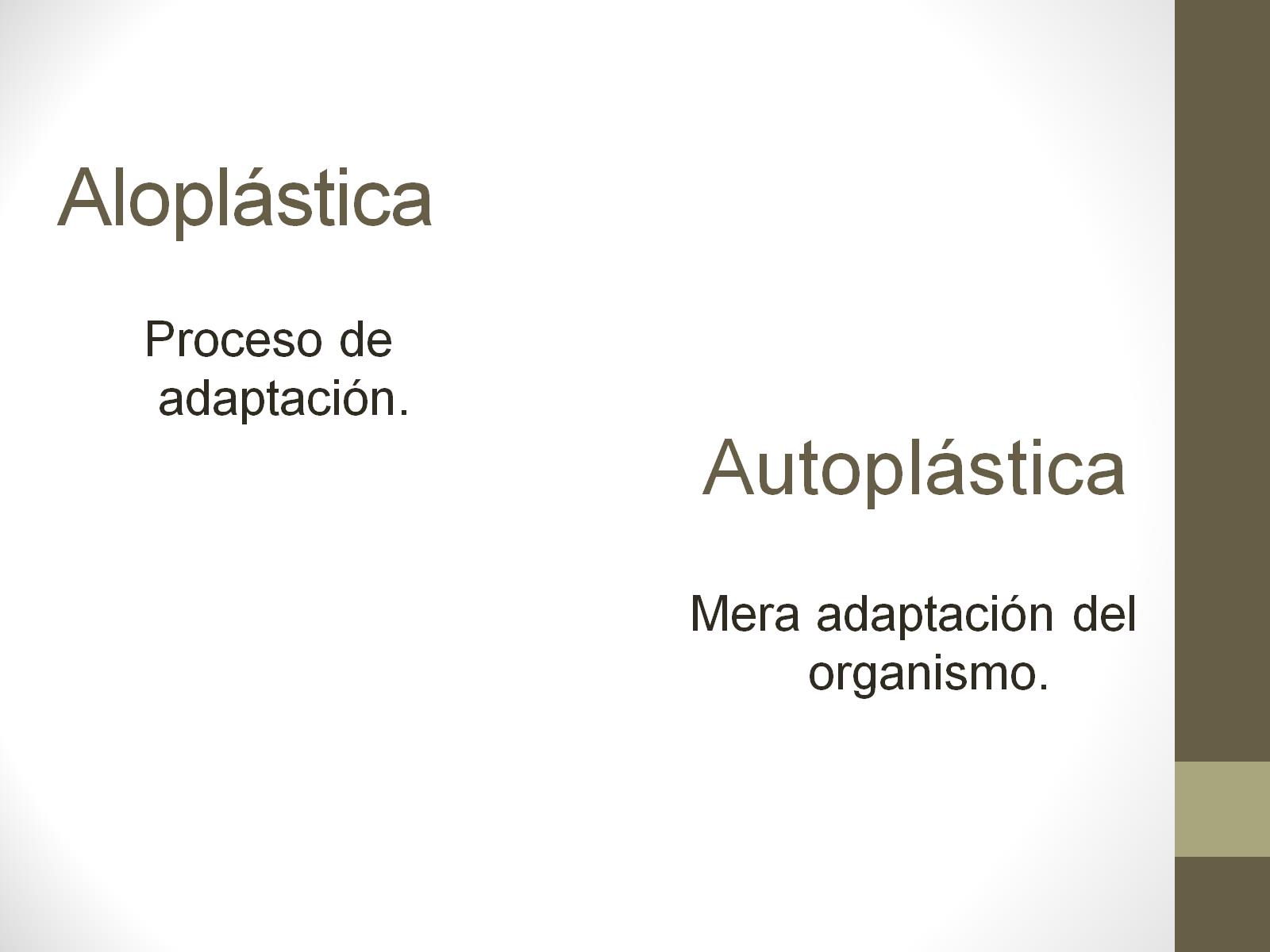 Aloplástica
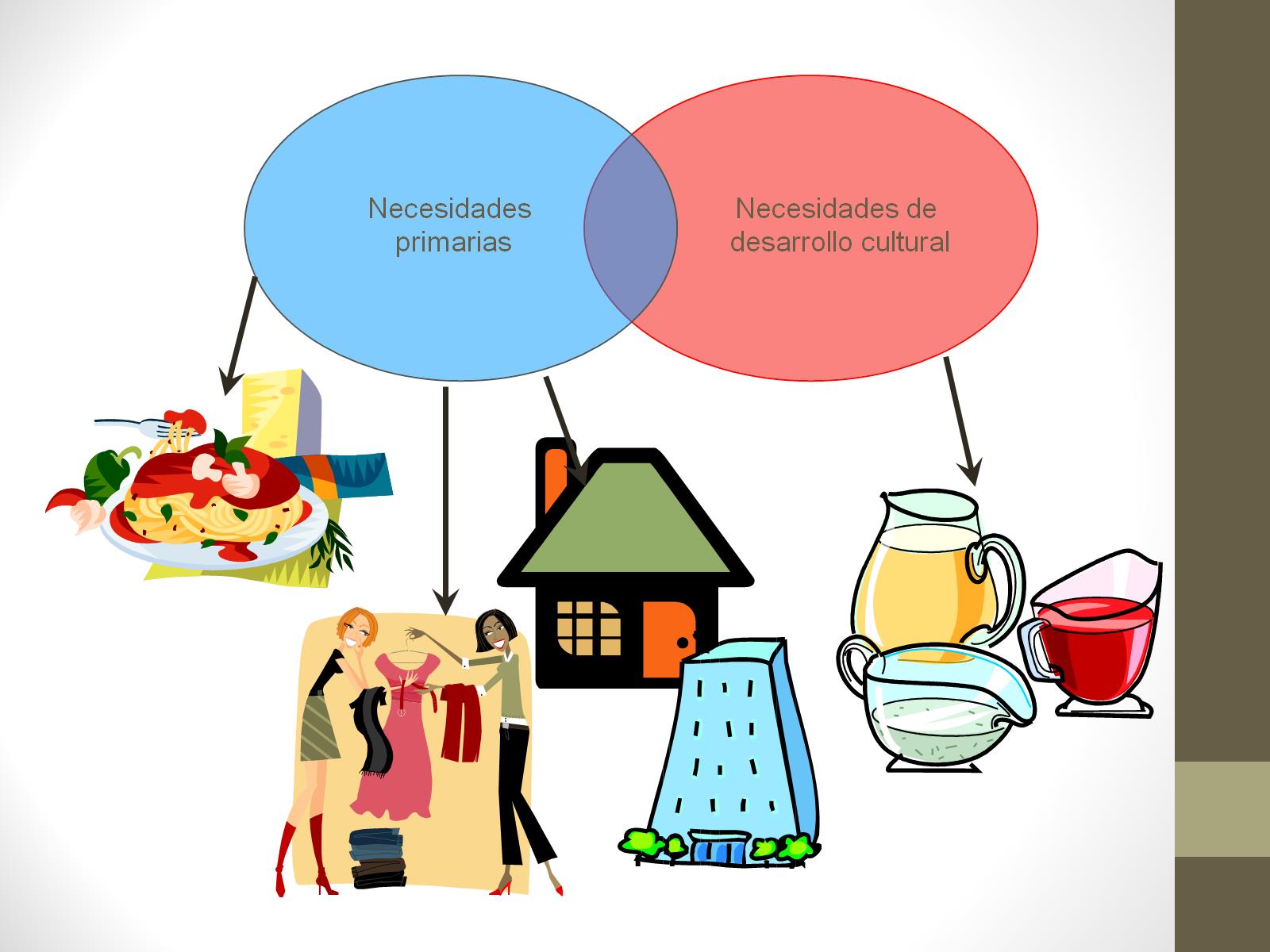 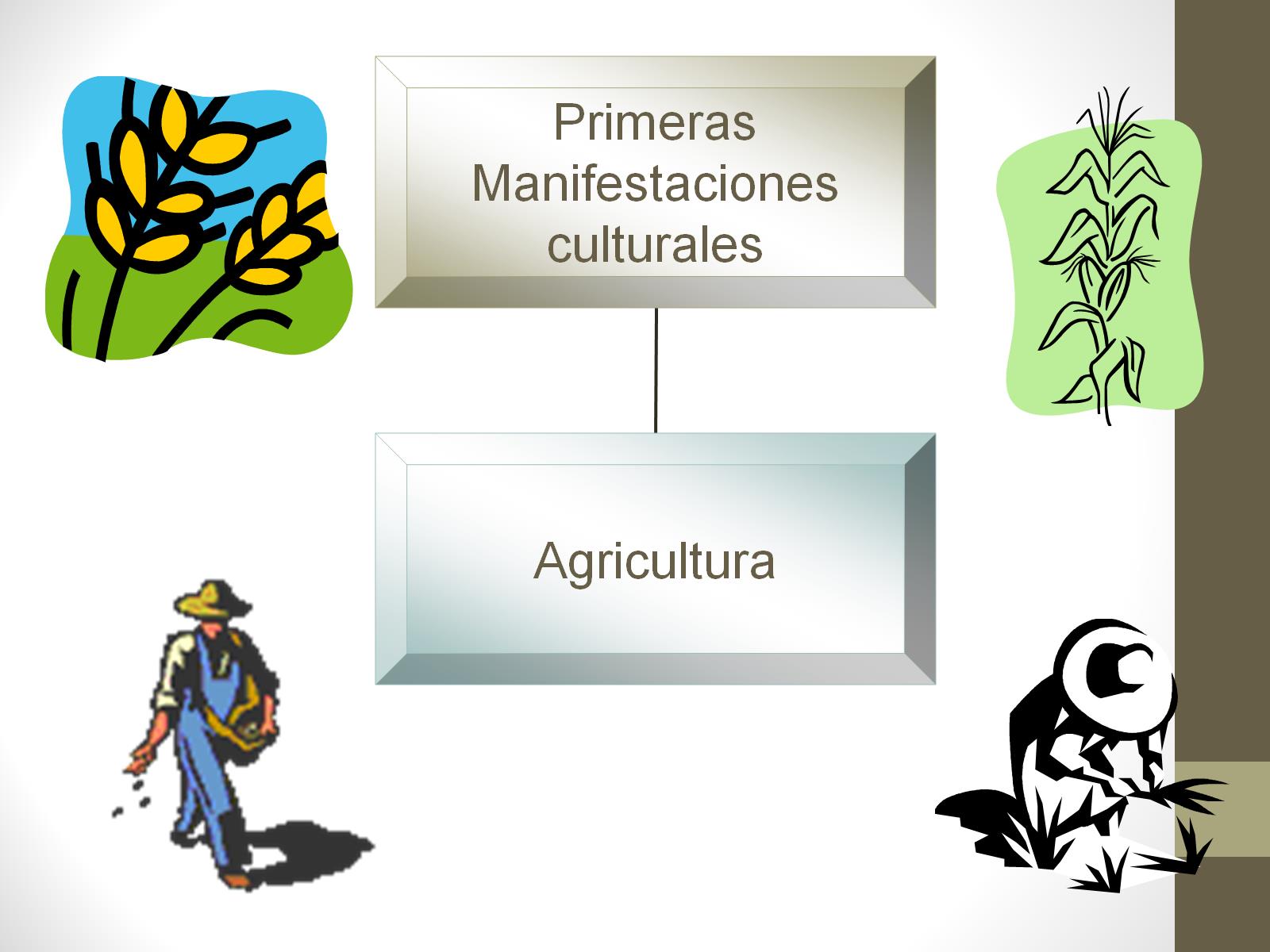 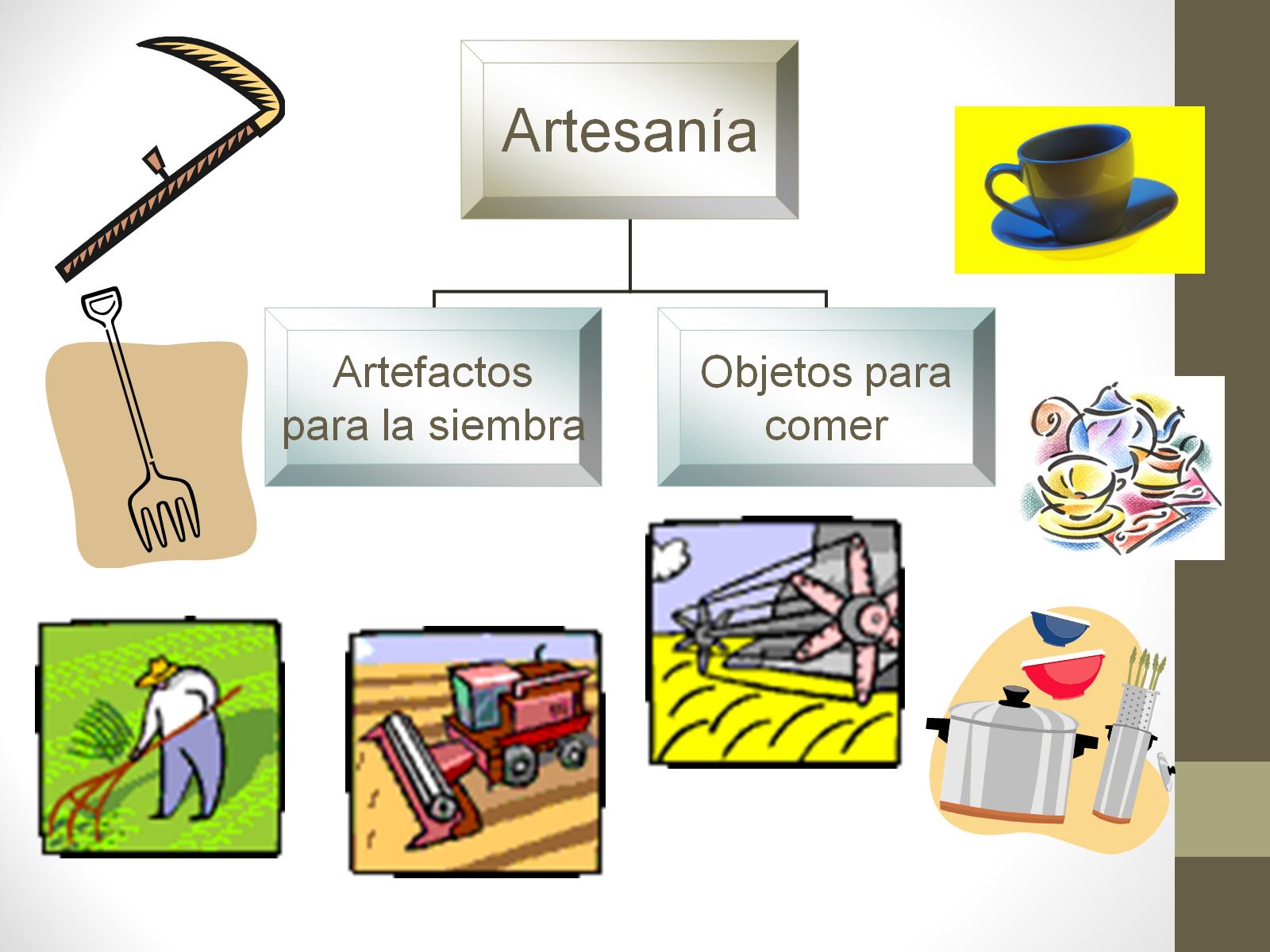 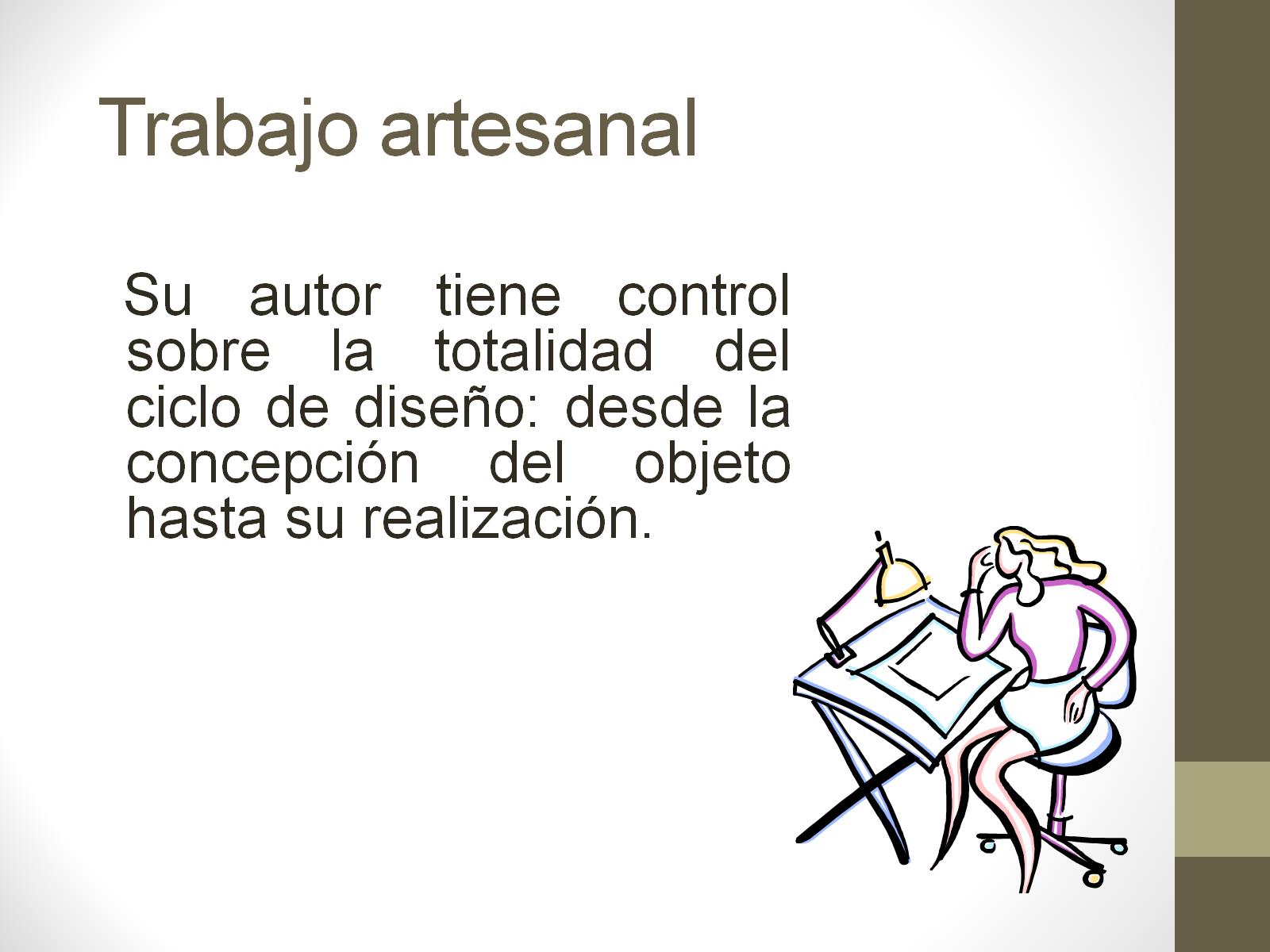 Trabajo artesanal
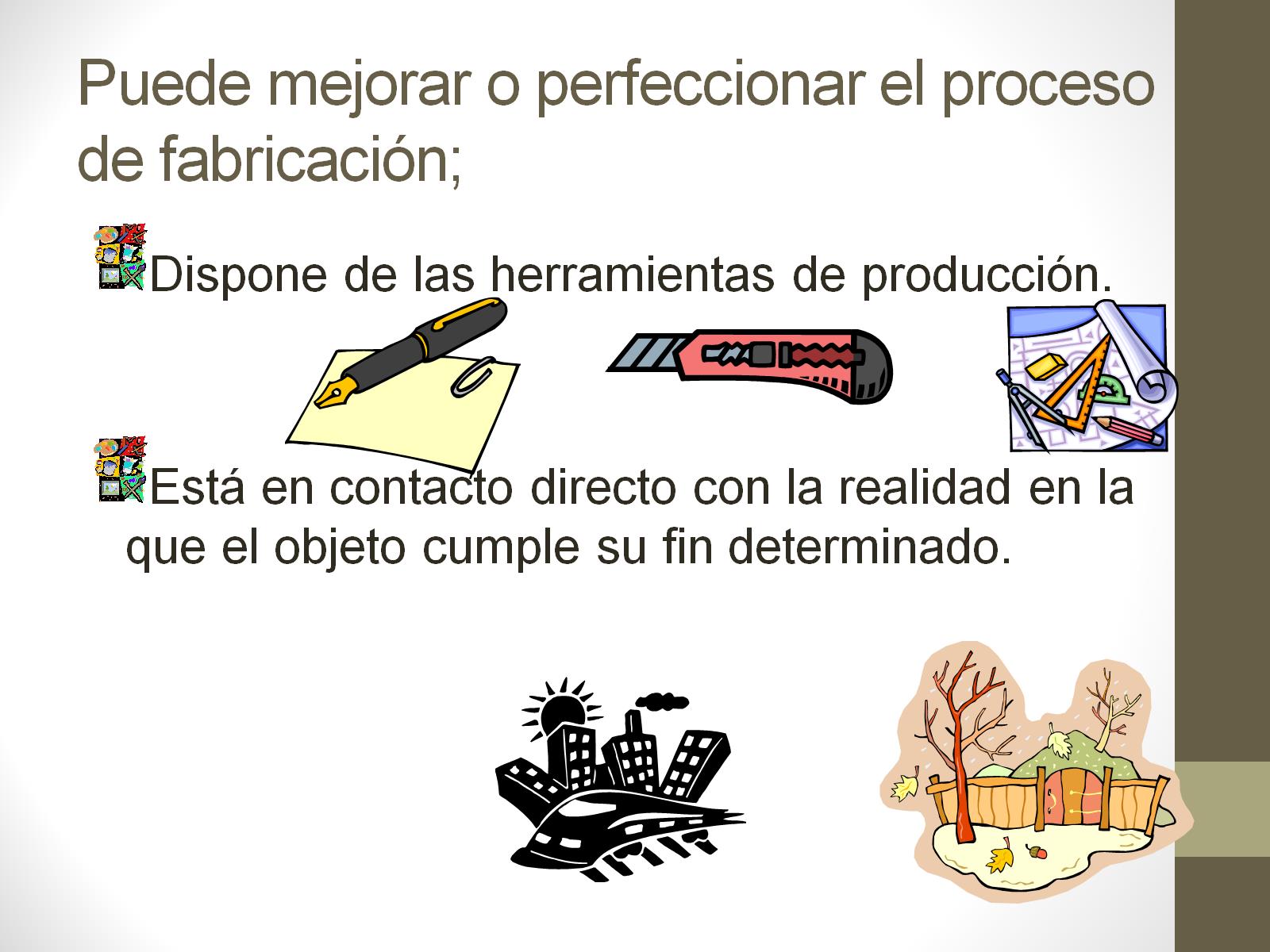 Puede mejorar o perfeccionar el proceso de fabricación;
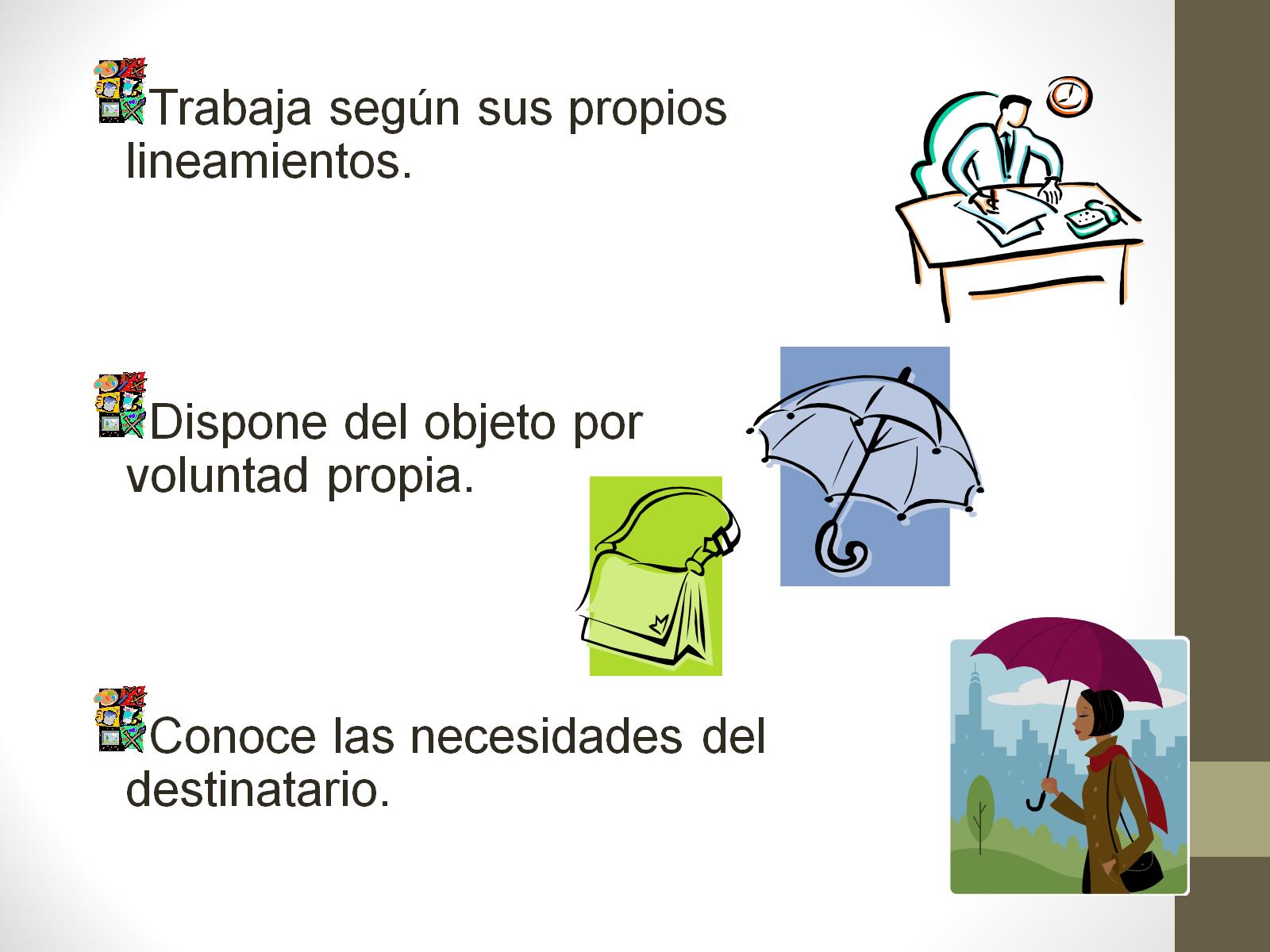 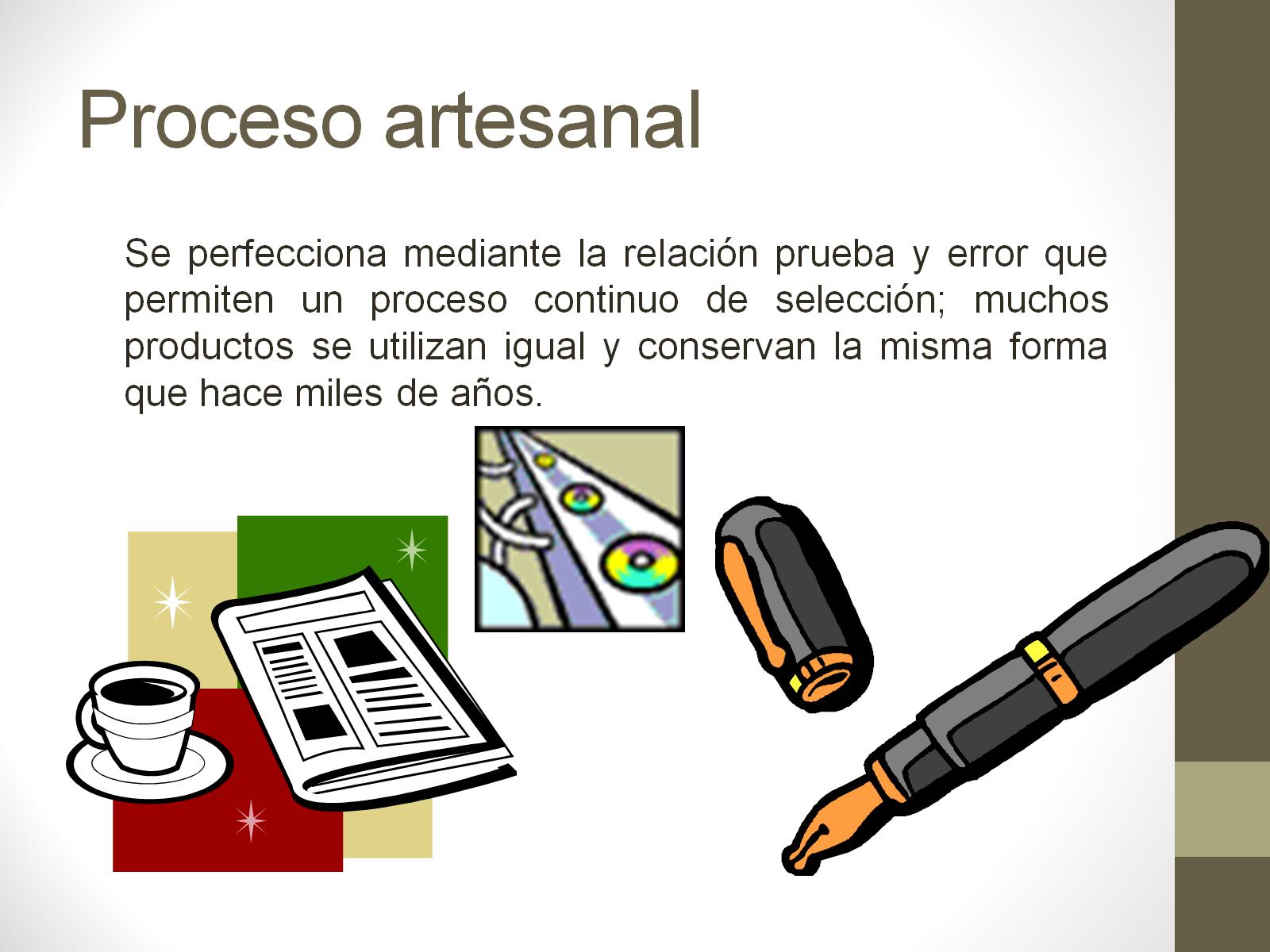 Proceso artesanal
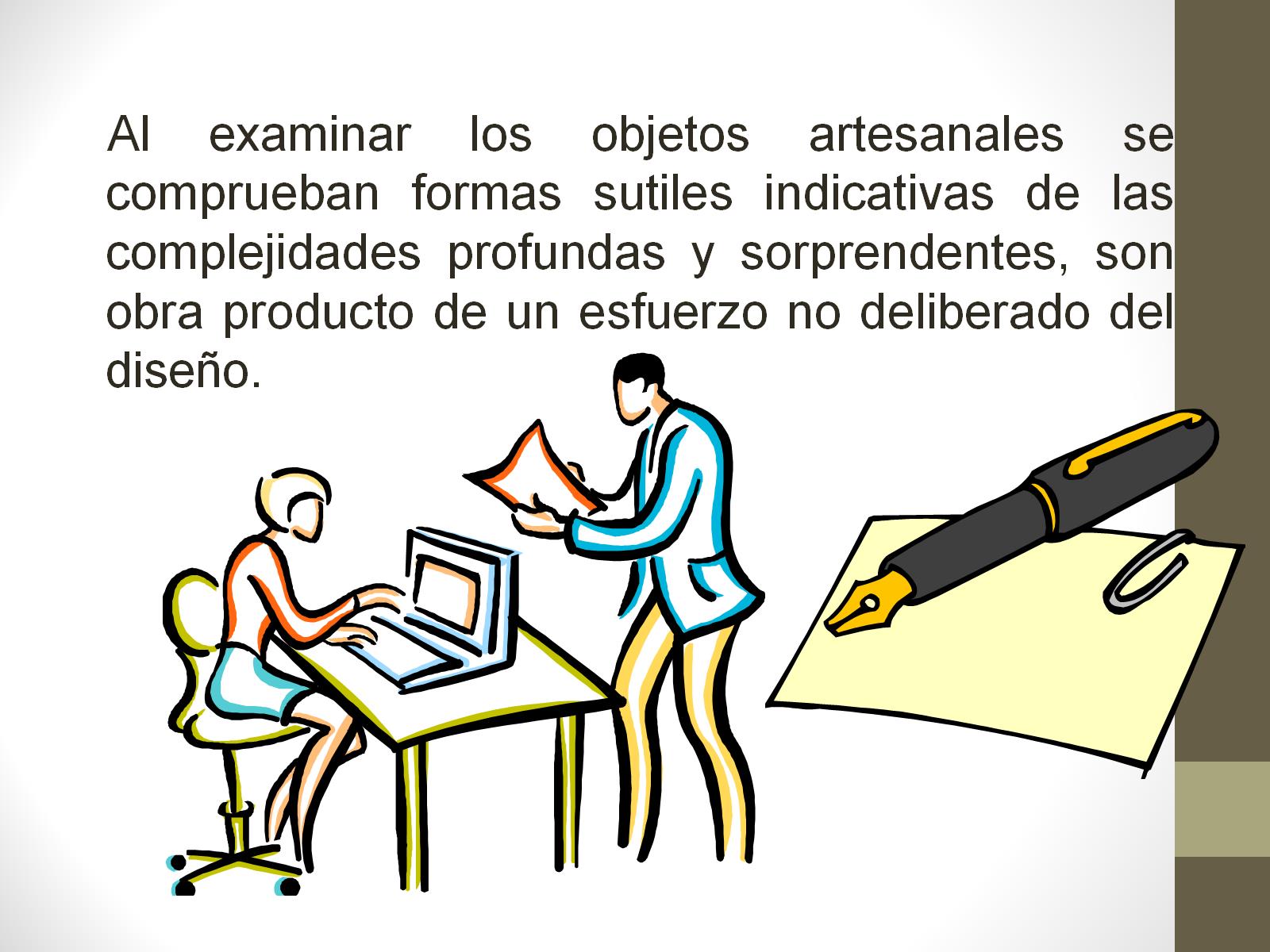 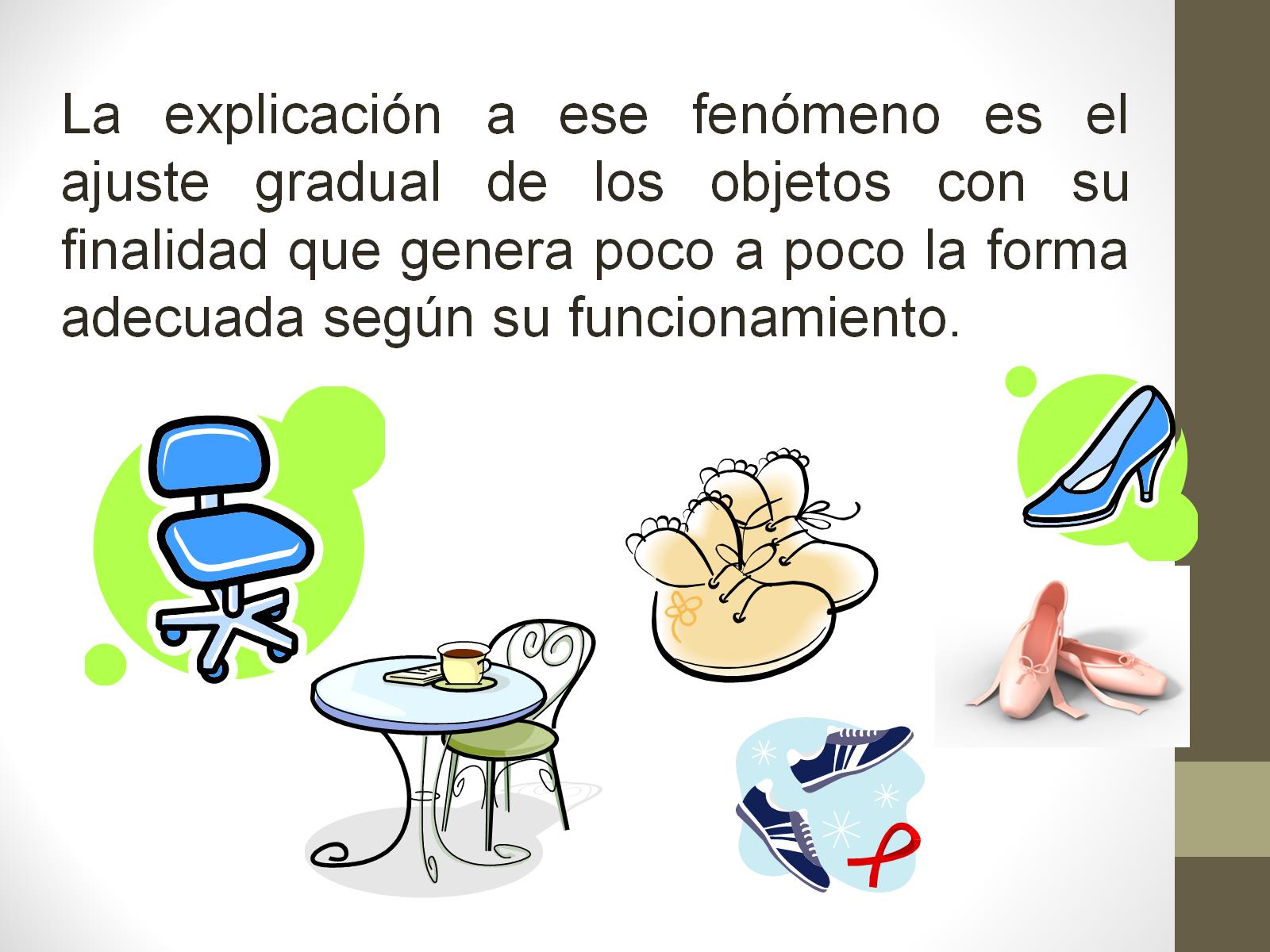 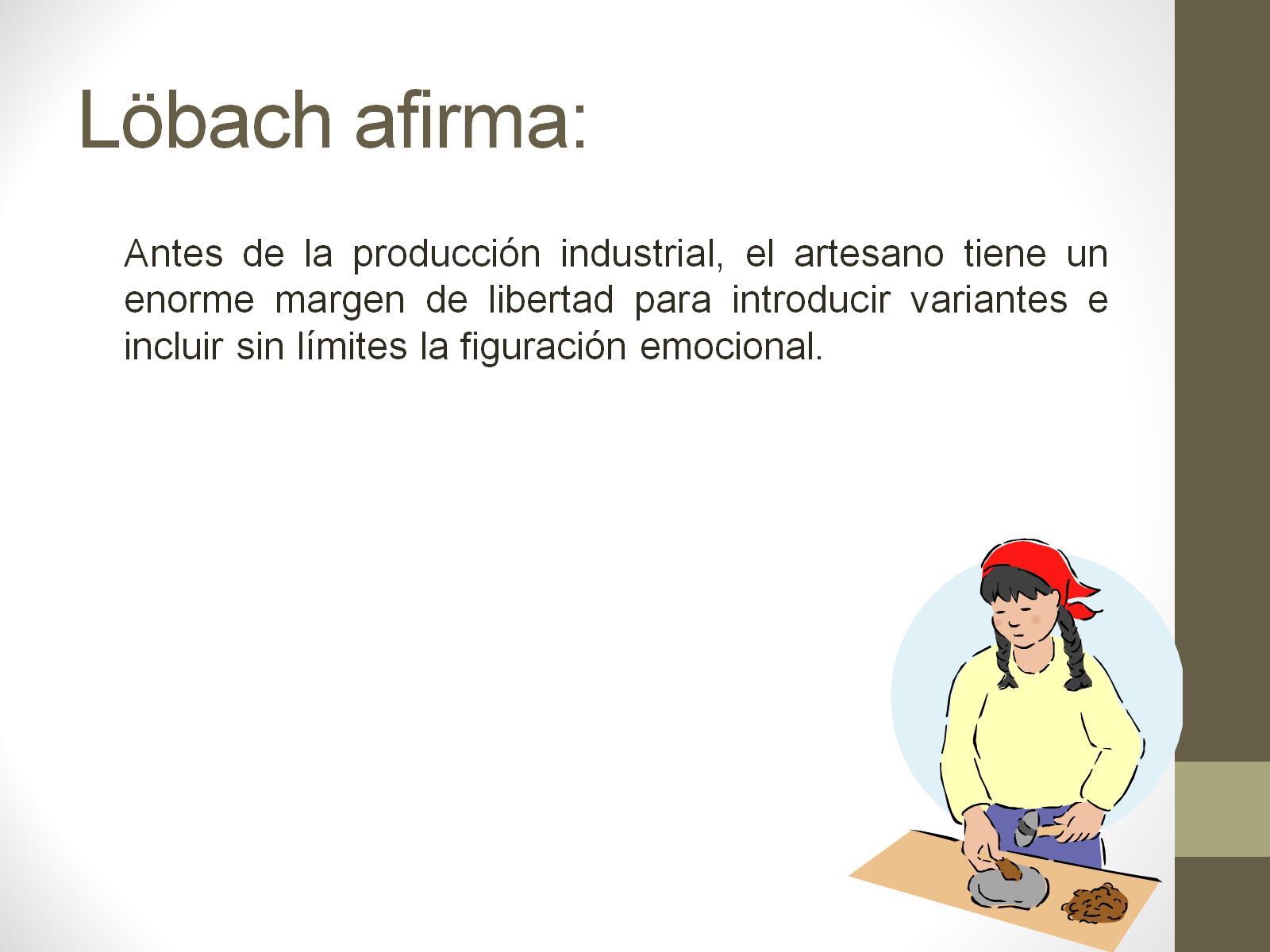 Löbach afirma:
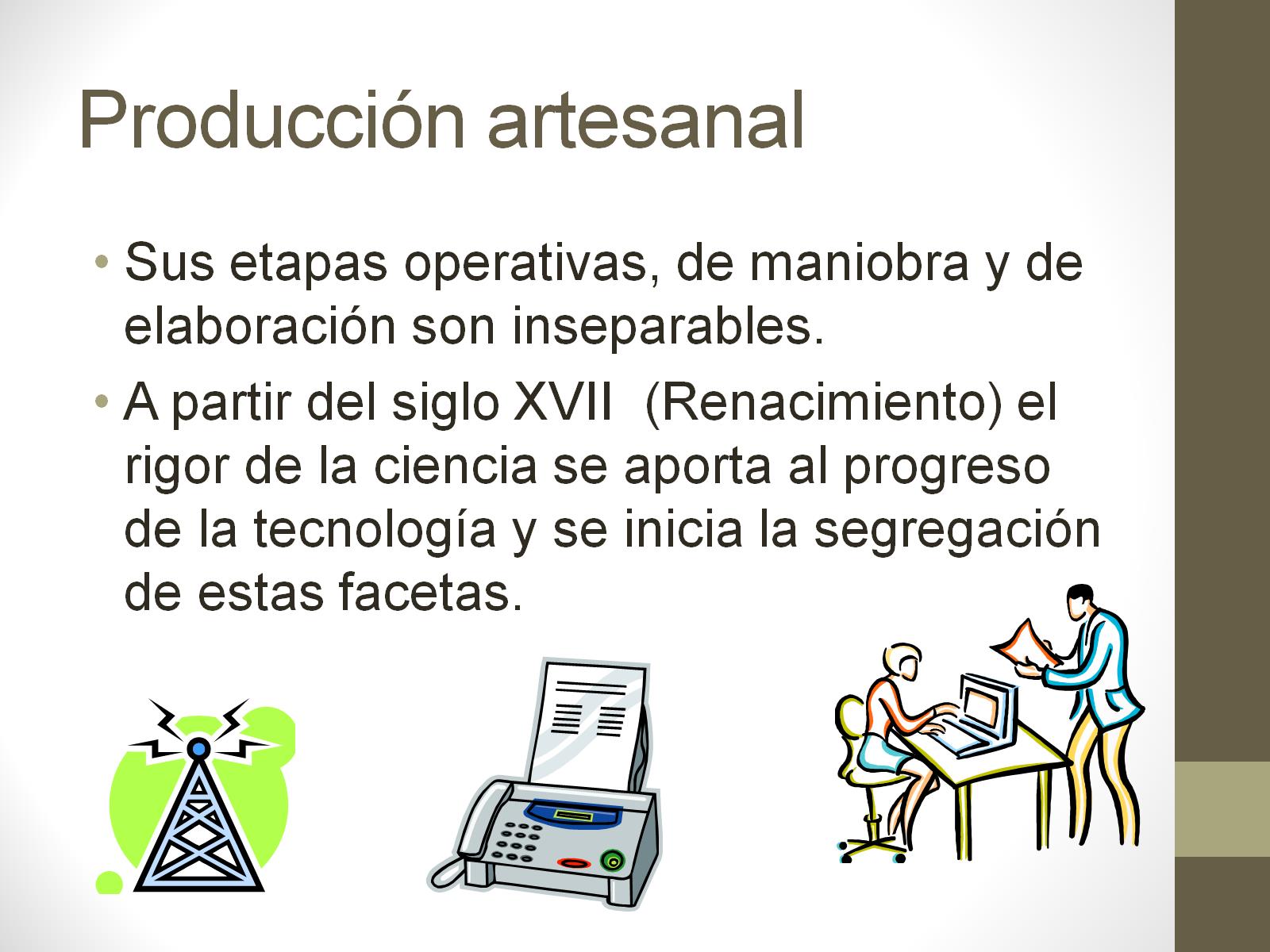 Producción artesanal
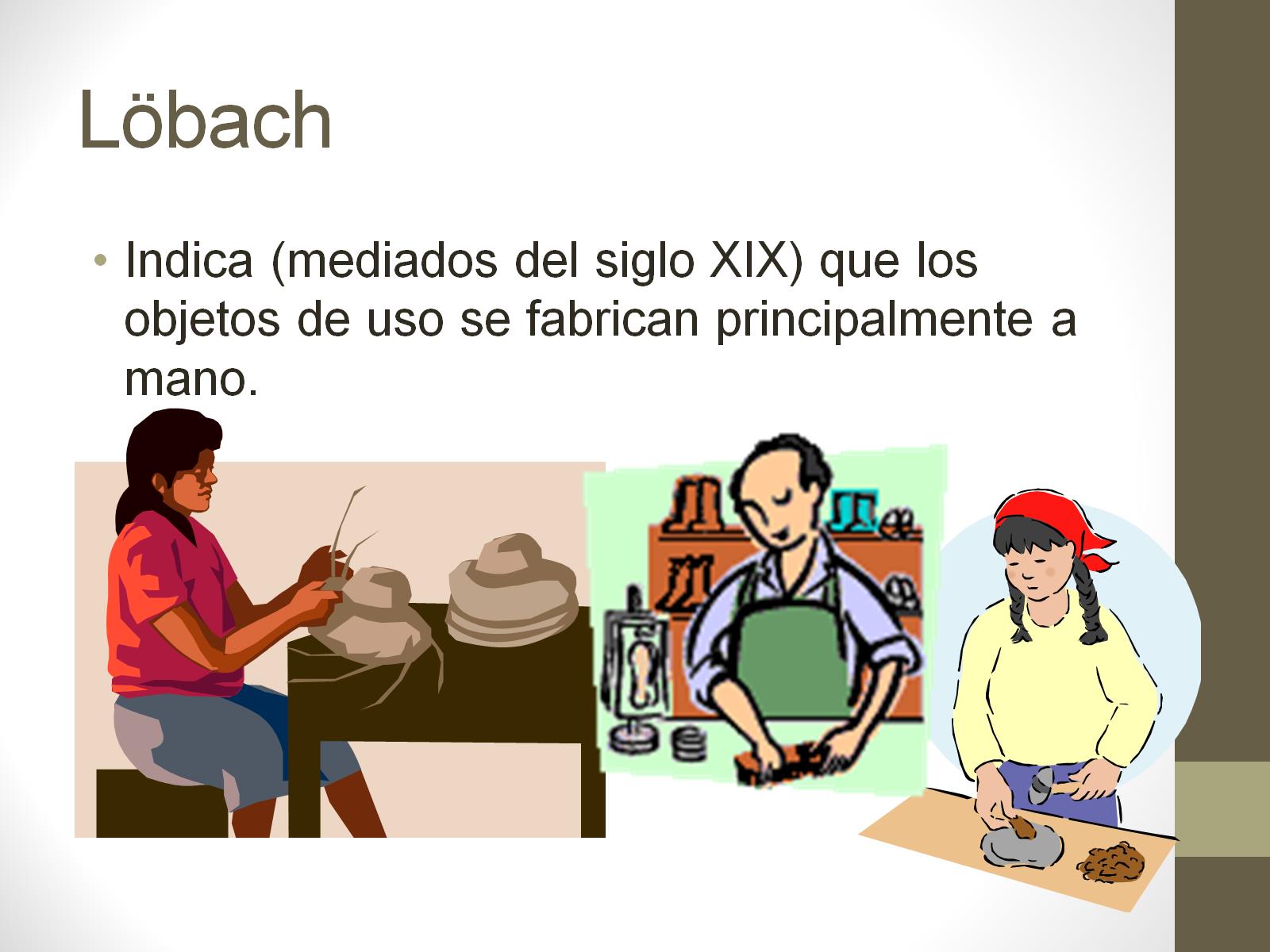 Löbach
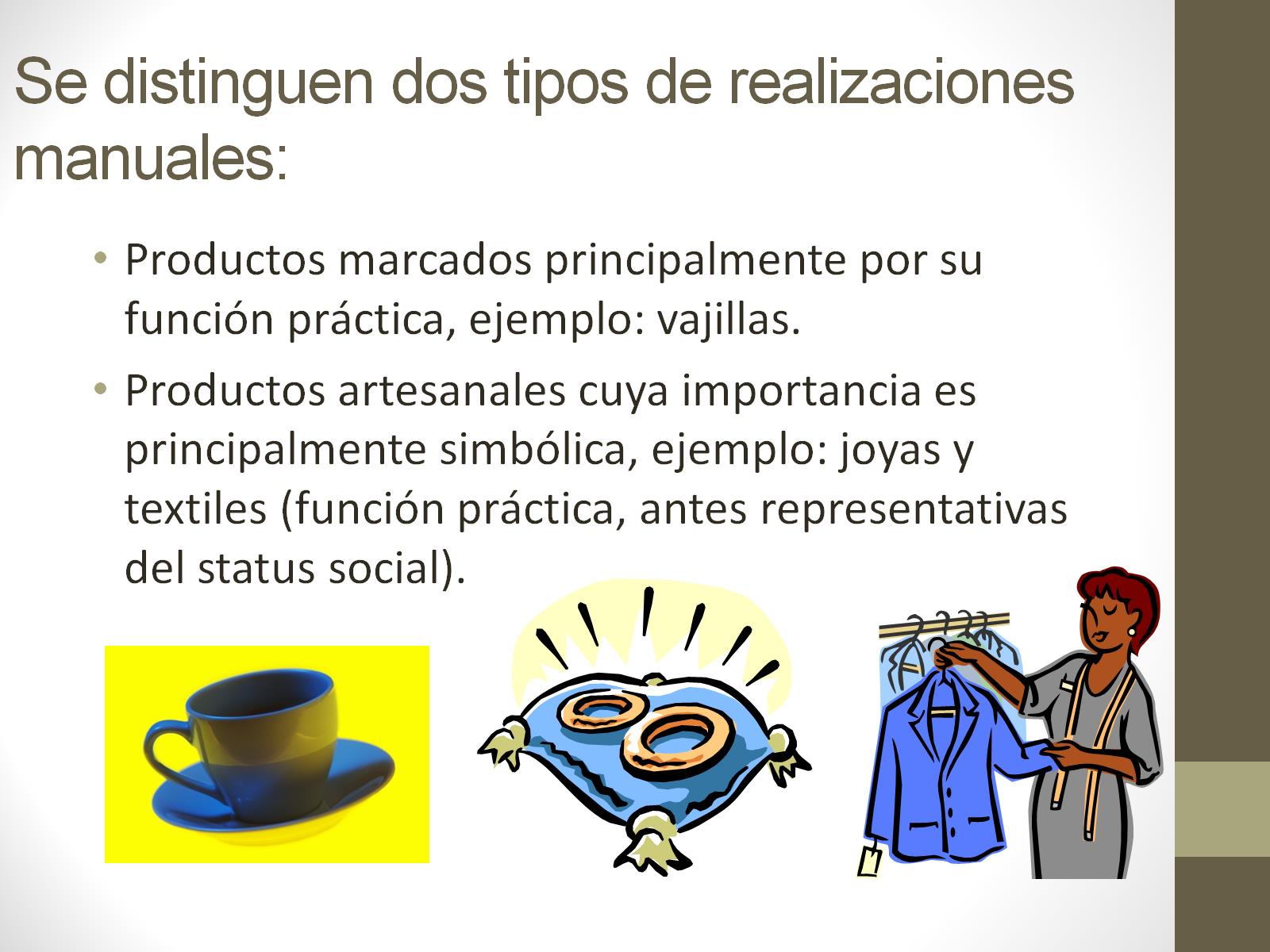 Se distinguen dos tipos de realizaciones manuales:
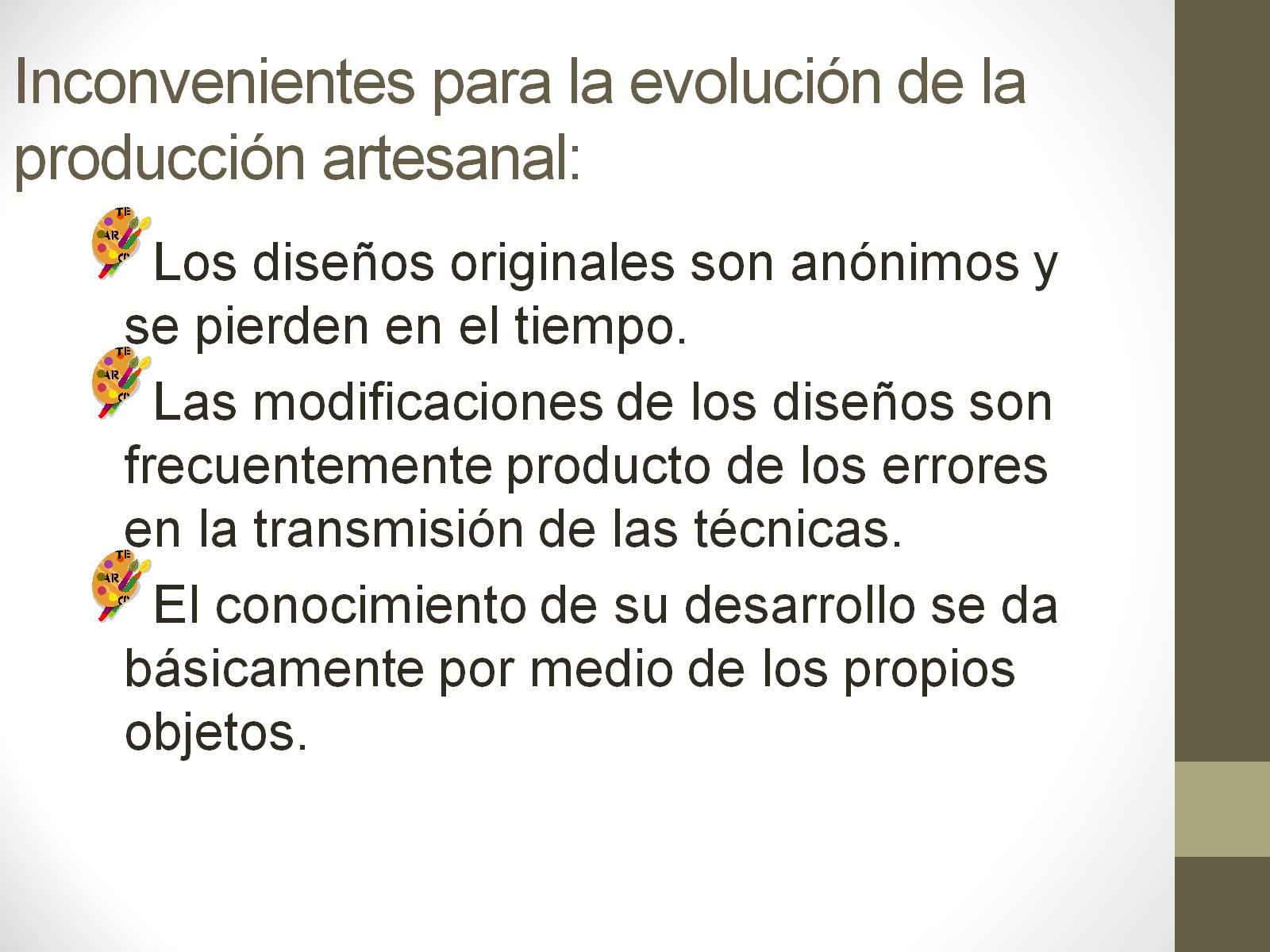 Inconvenientes para la evolución de la producción artesanal:
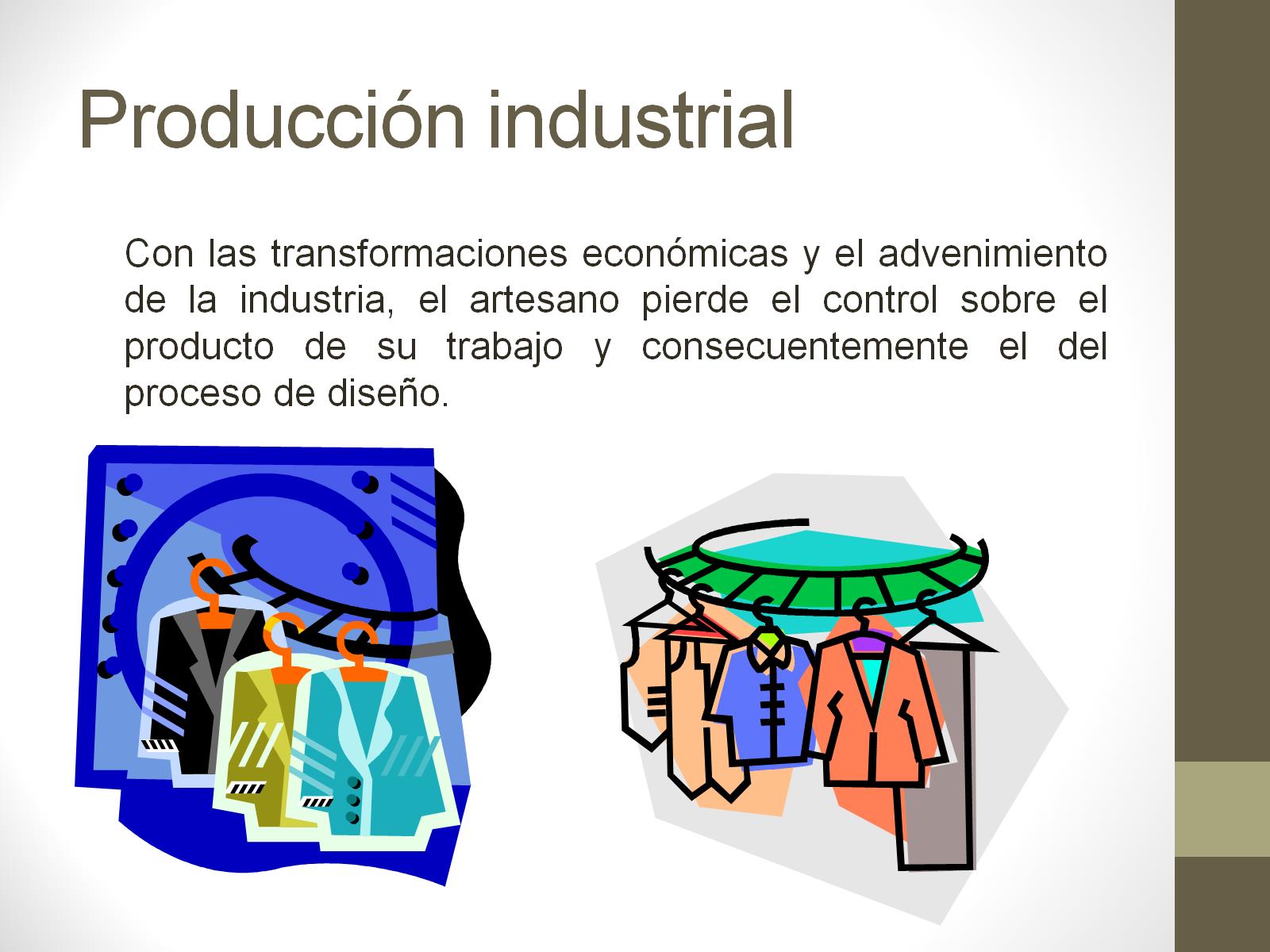 Producción industrial
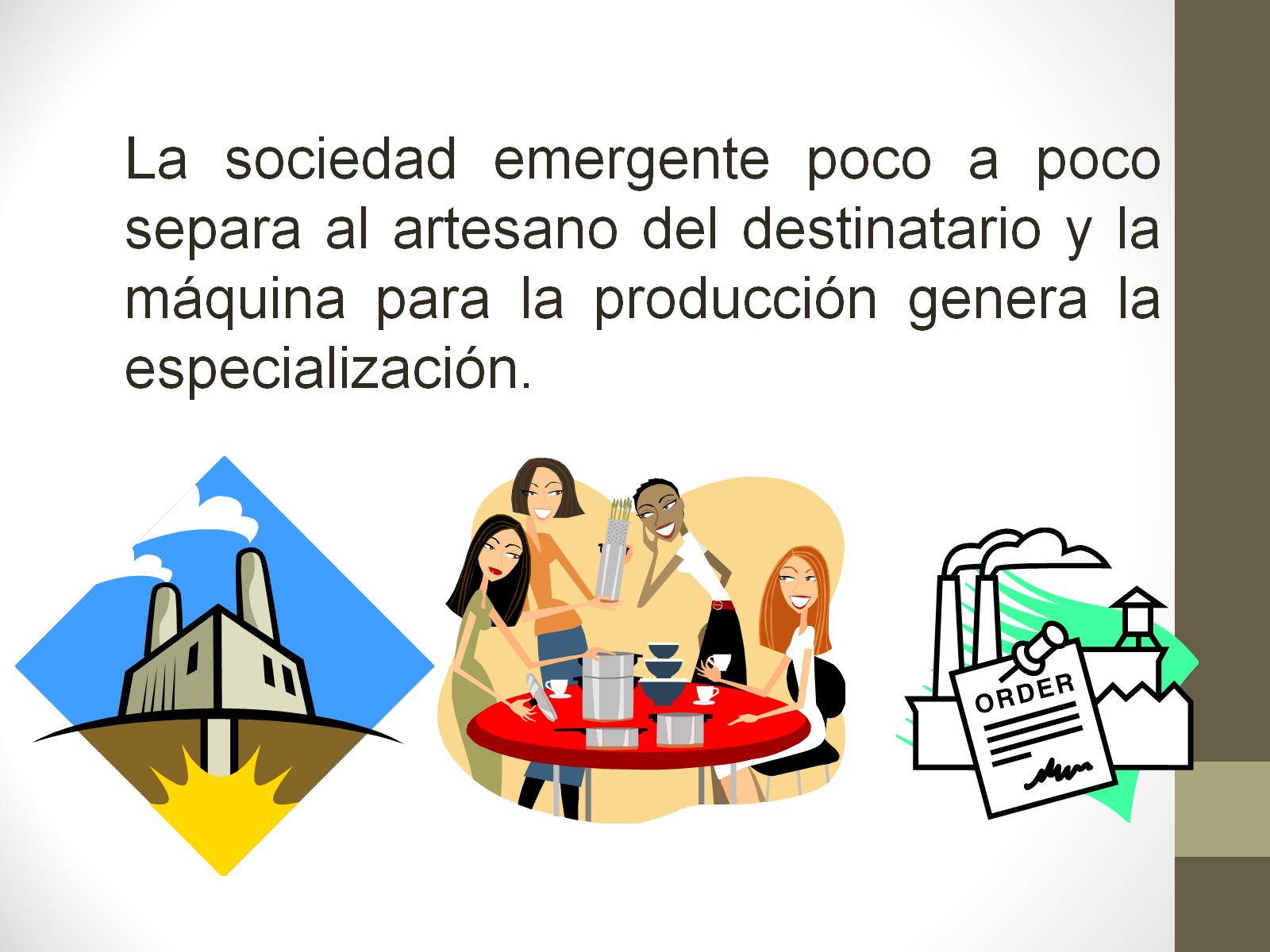 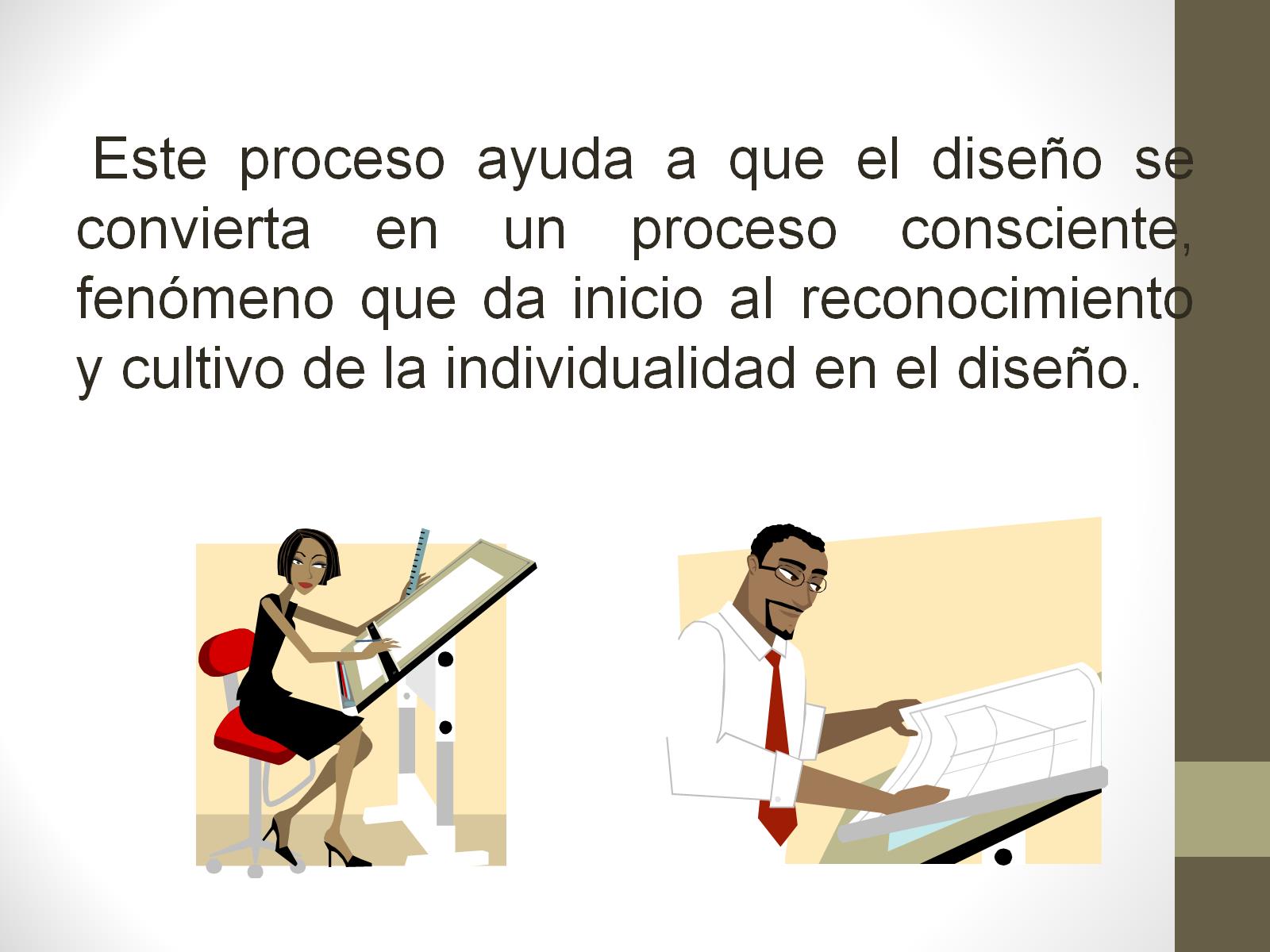 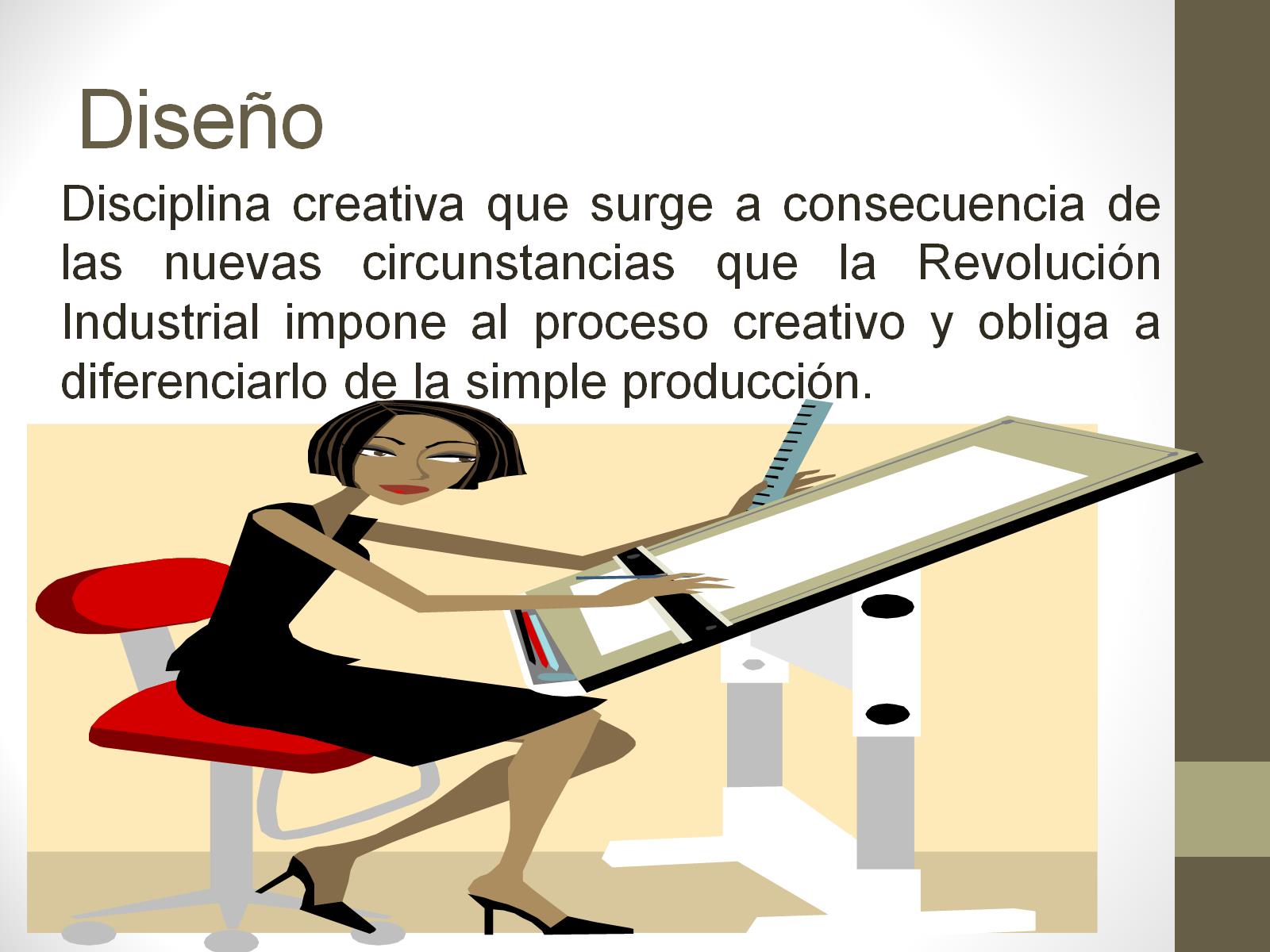 Diseño
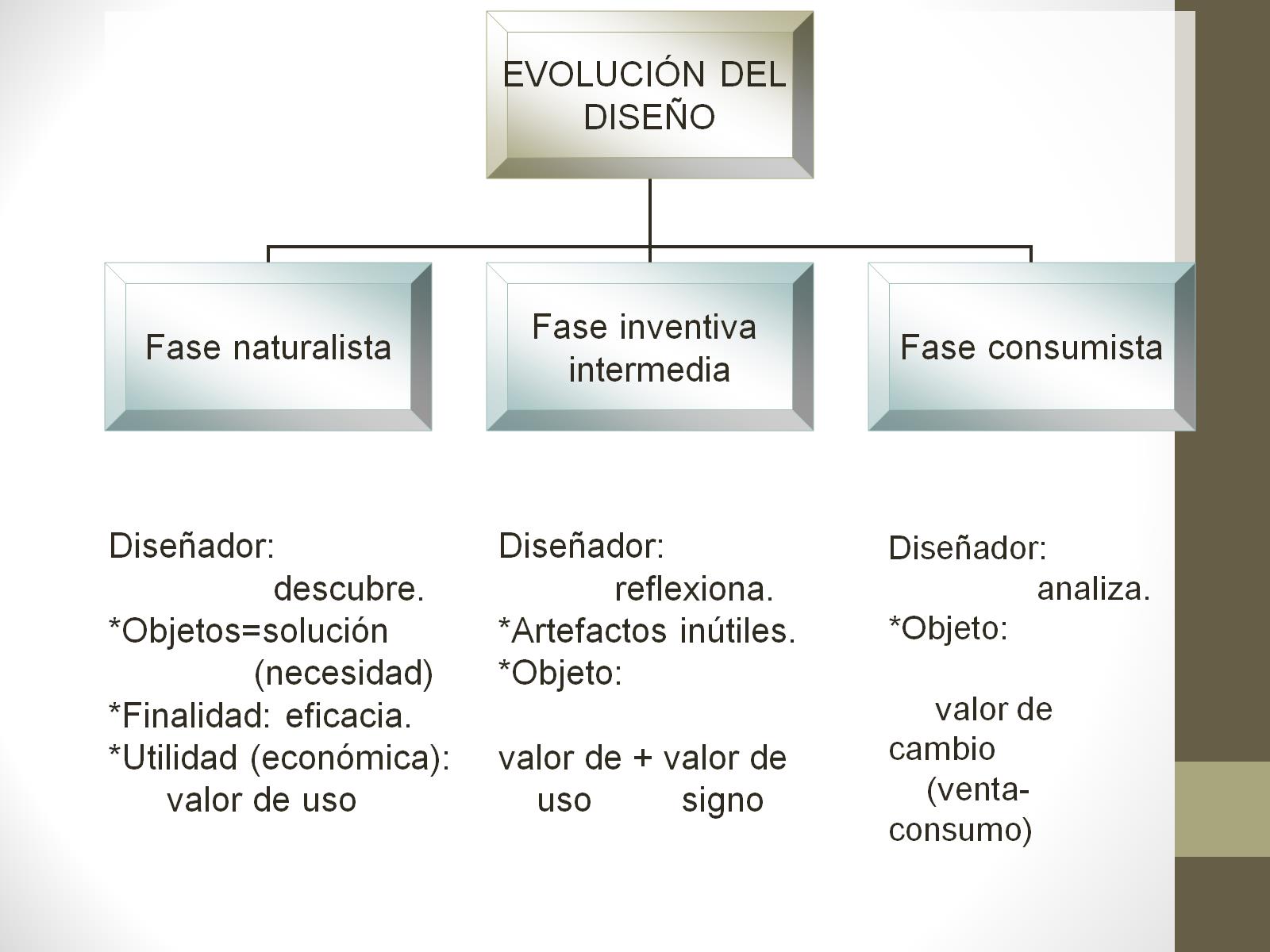 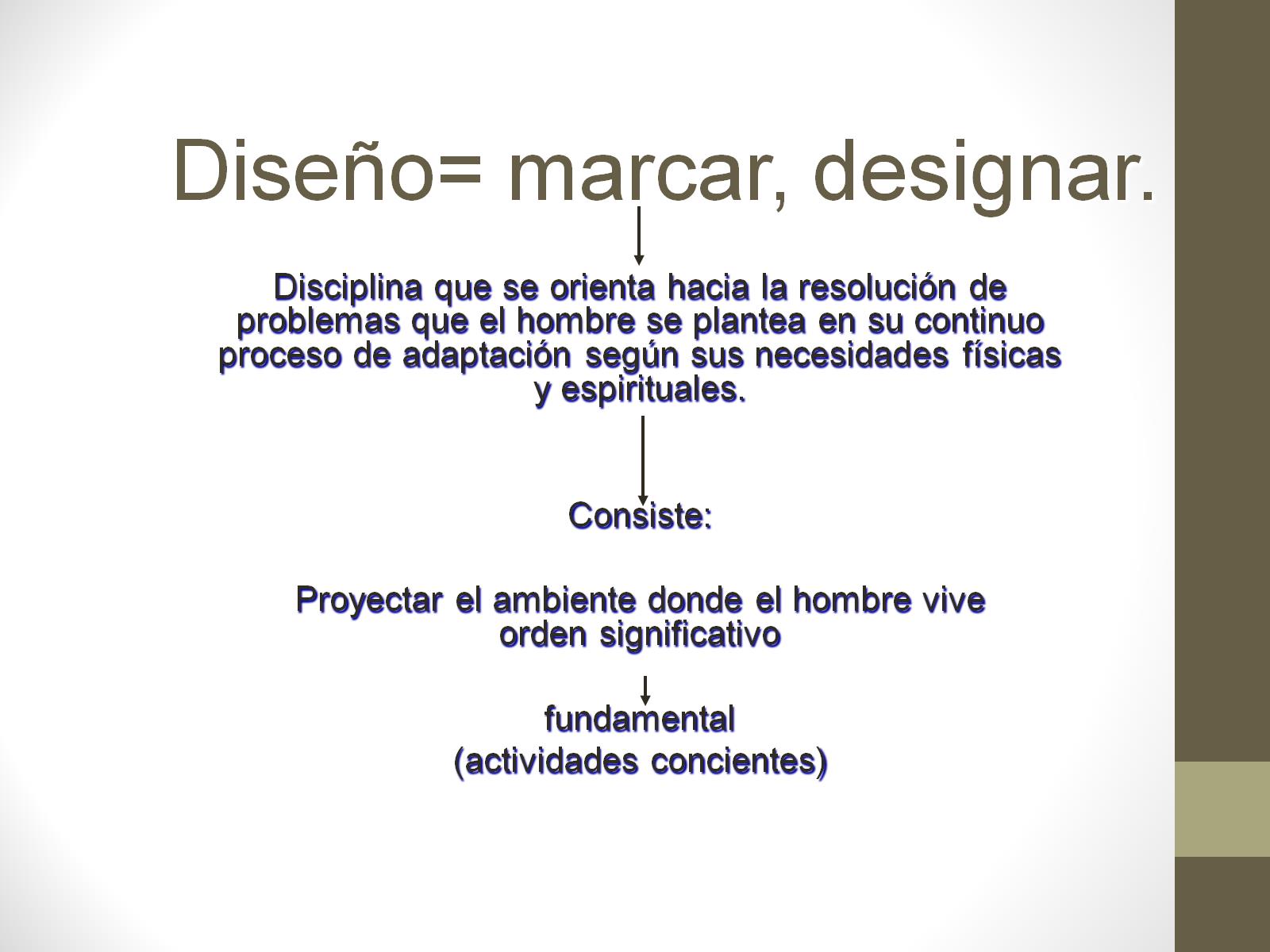 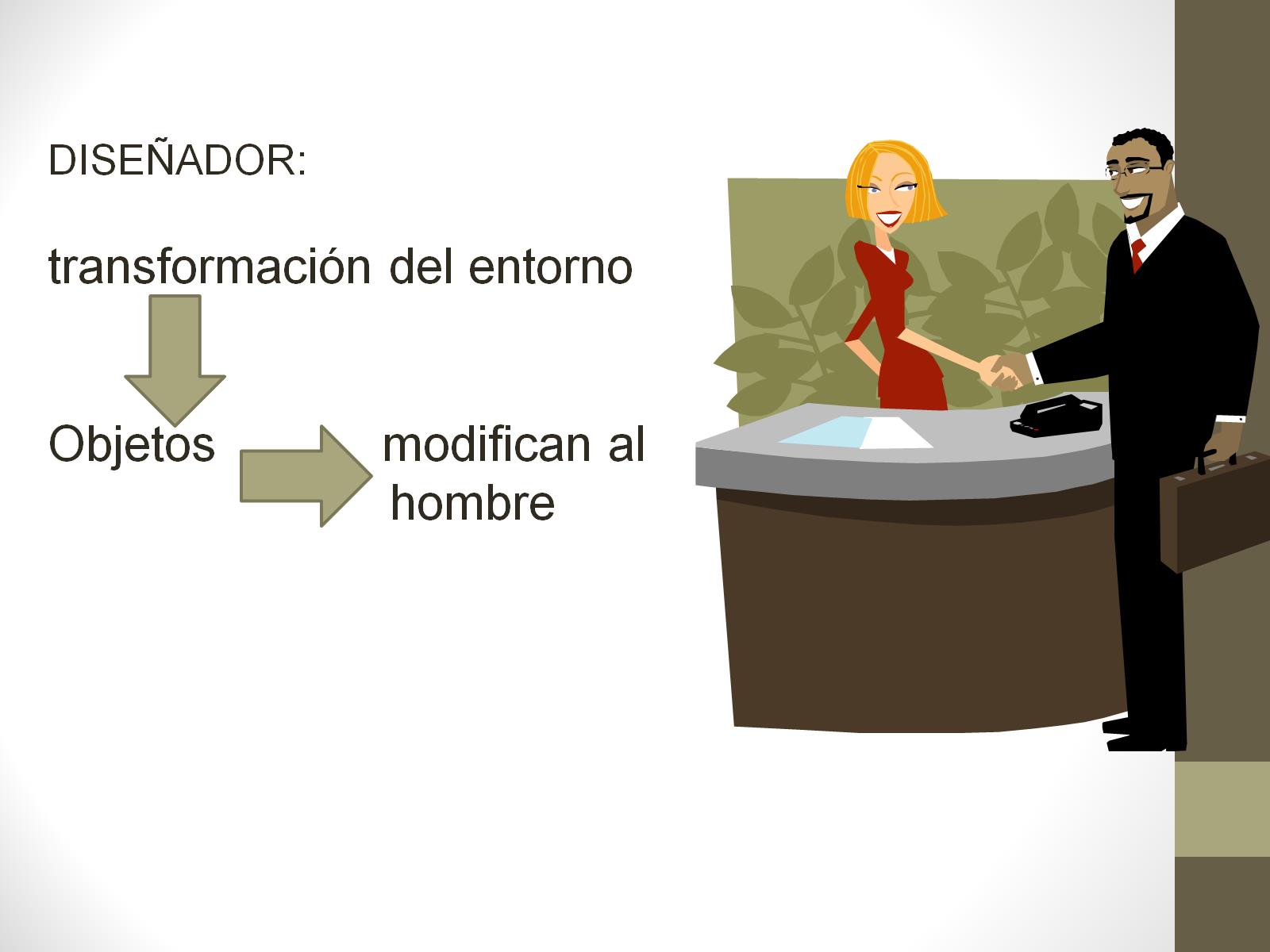 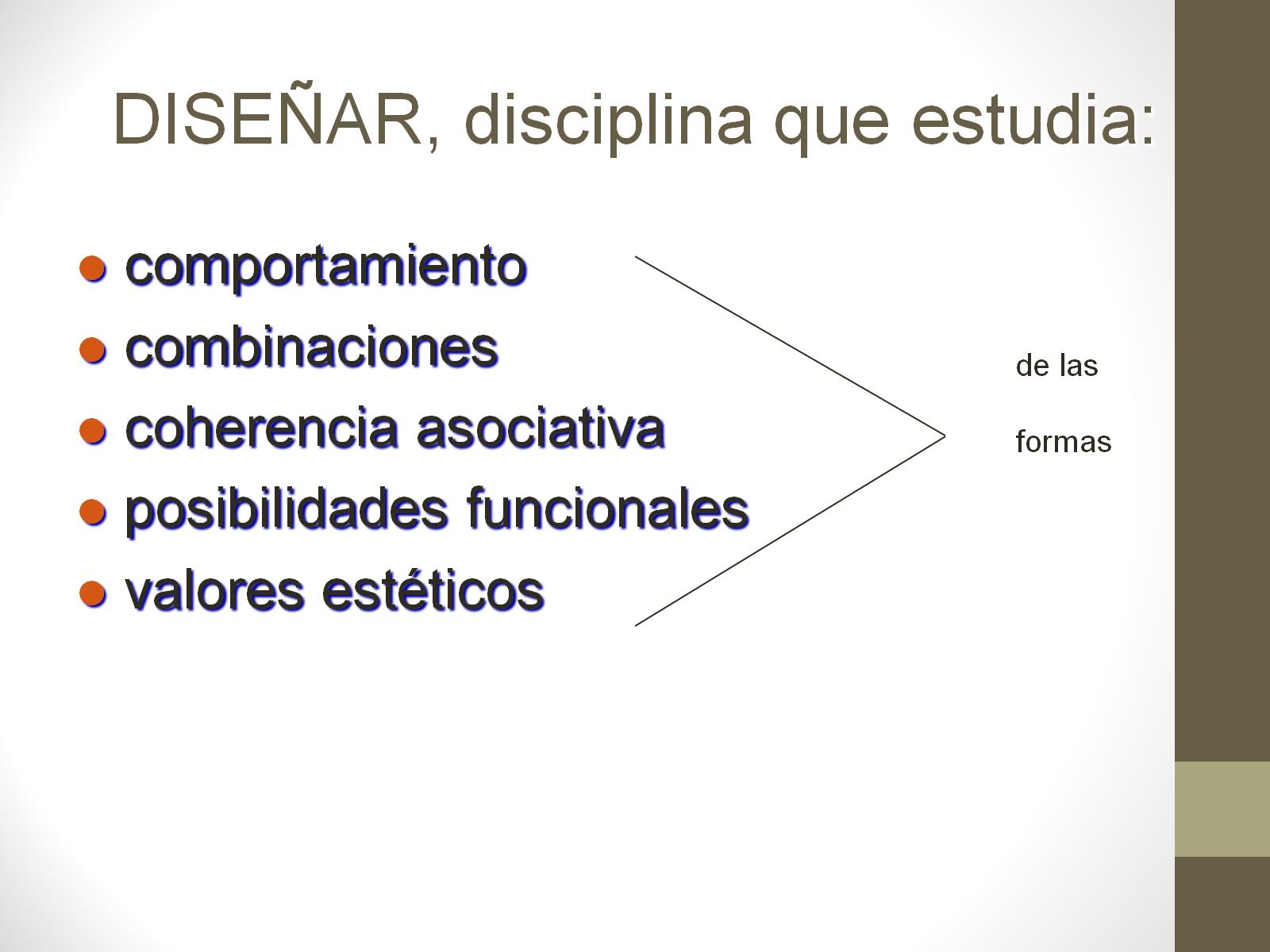 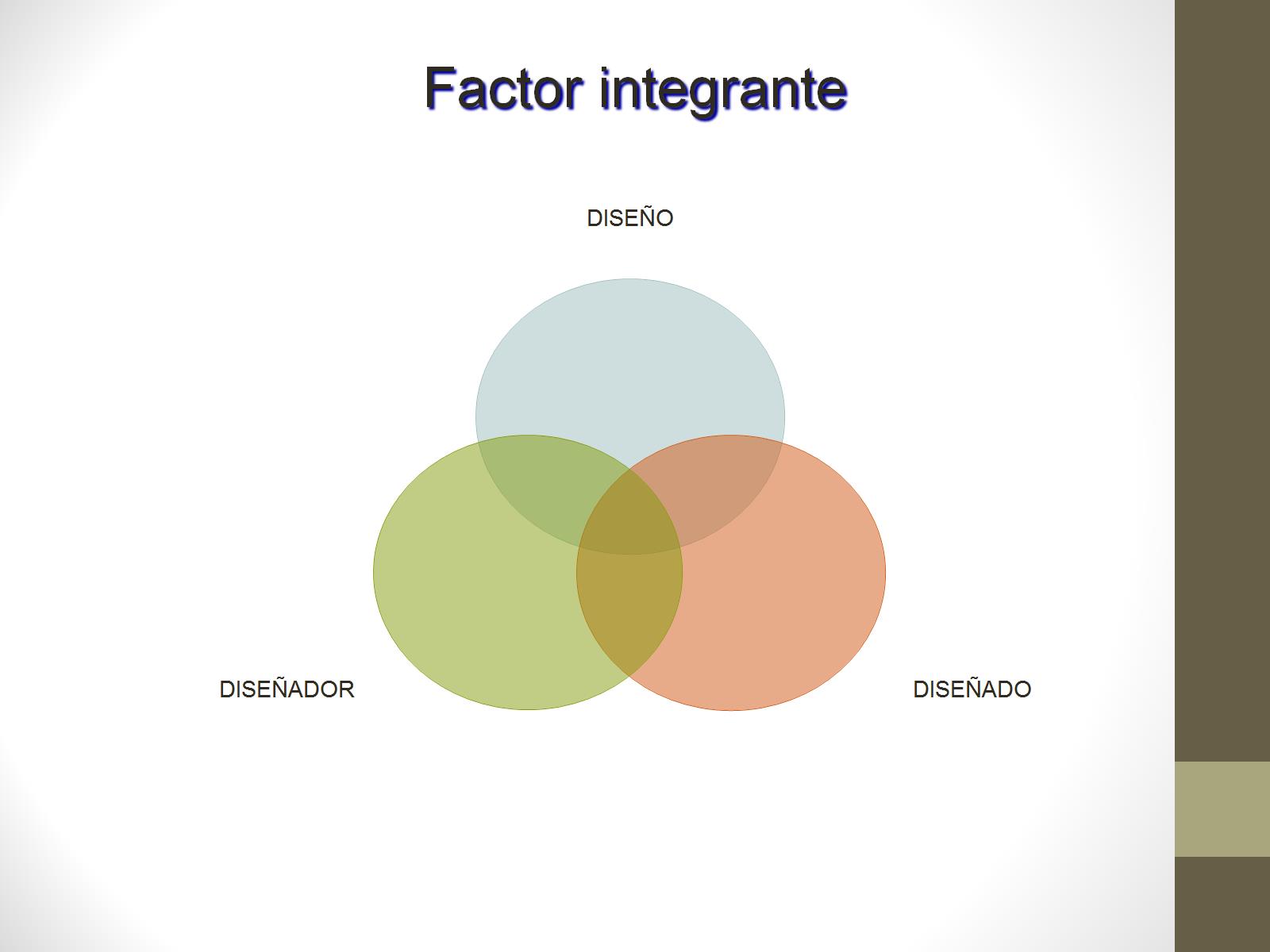 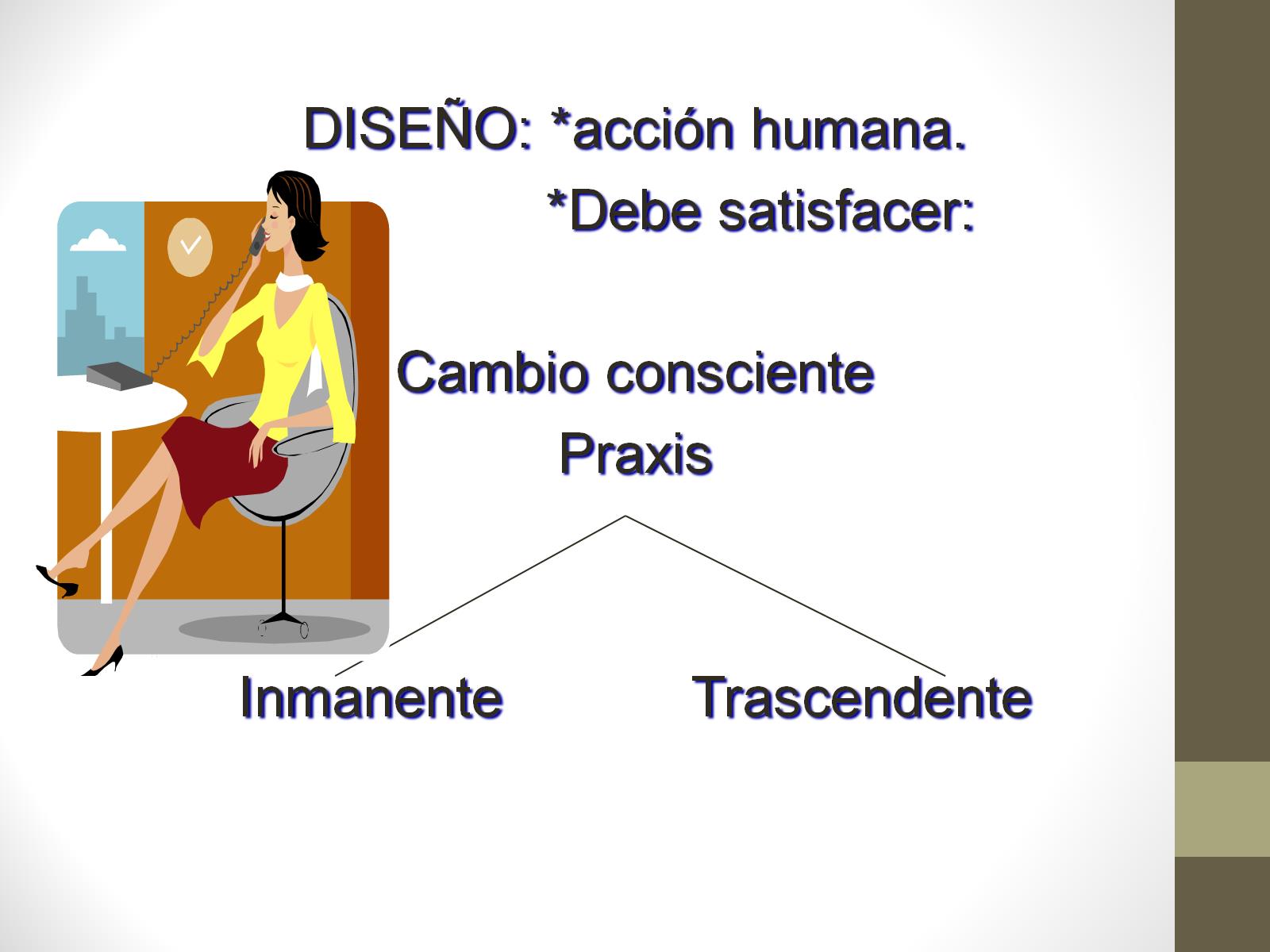 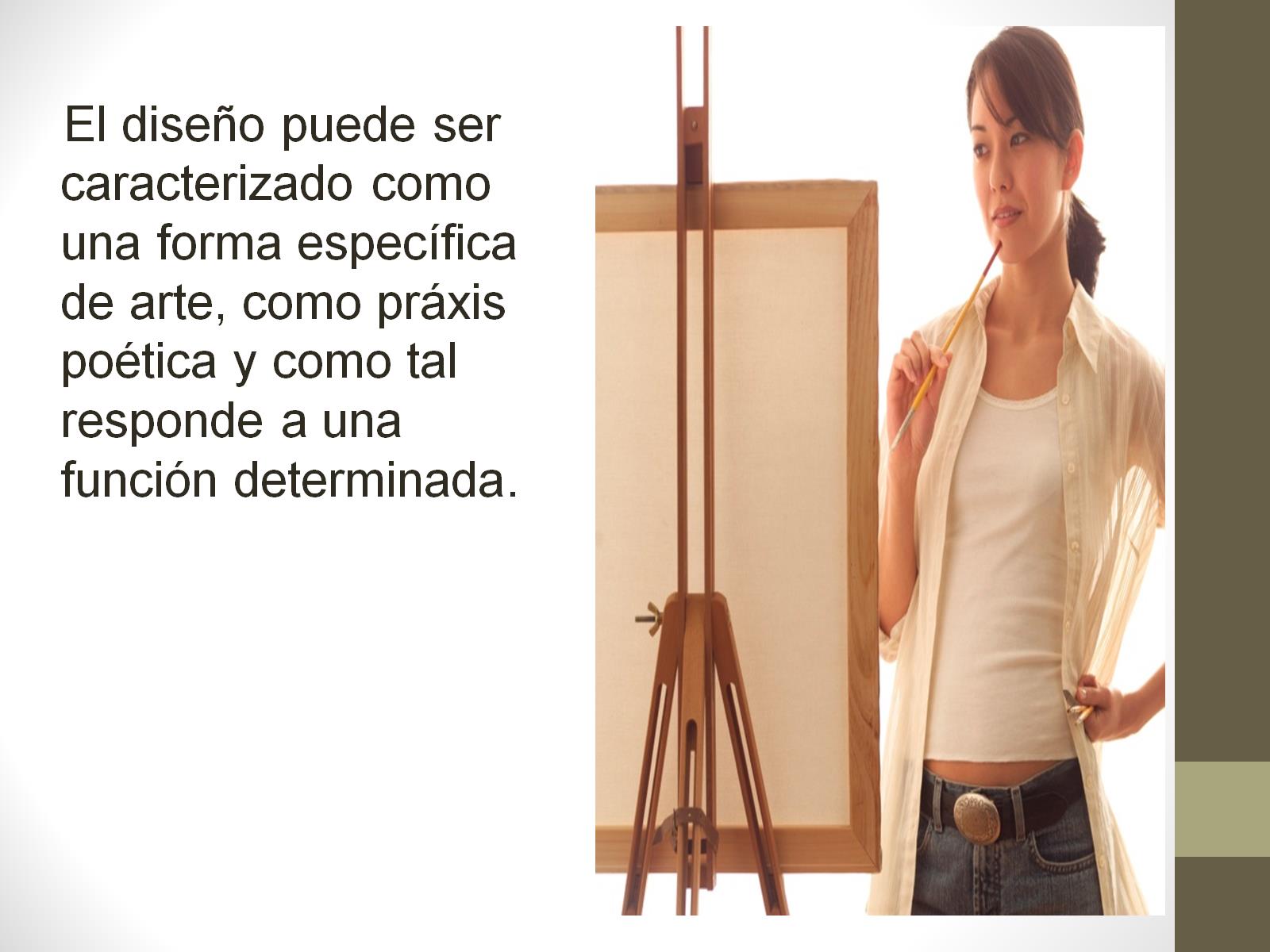 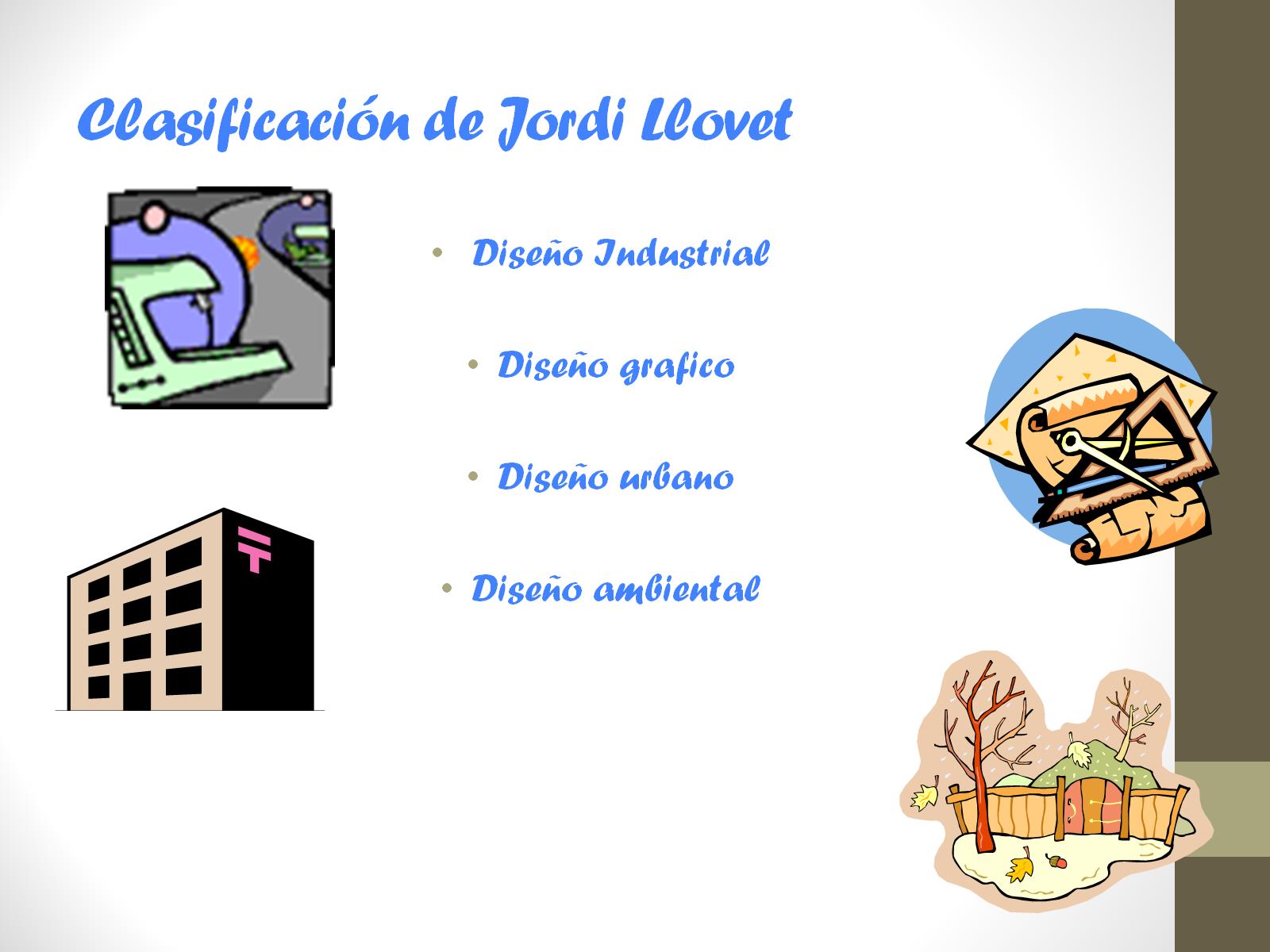 Clasificación de Jordi Llovet
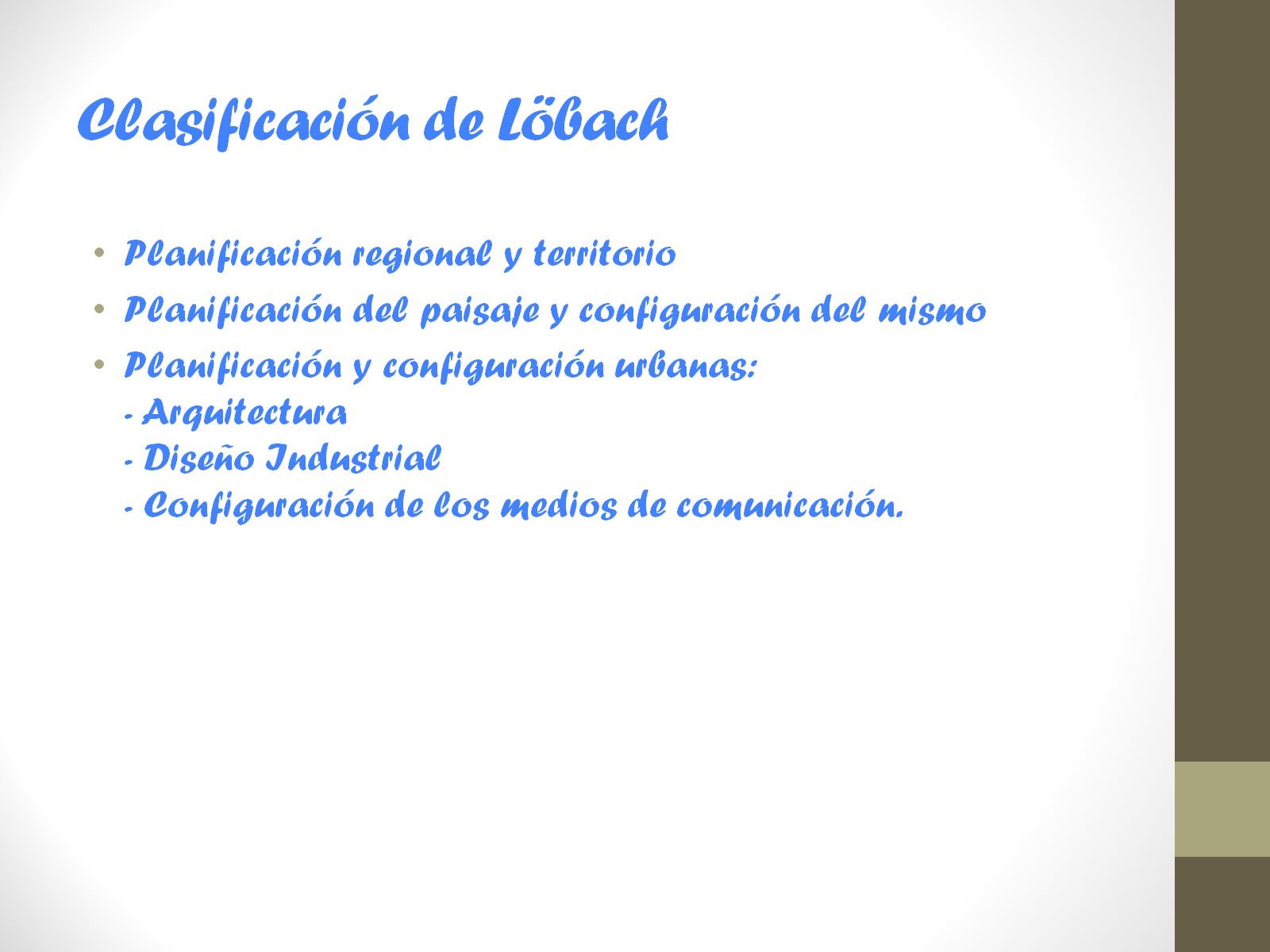 Clasificación de Löbach
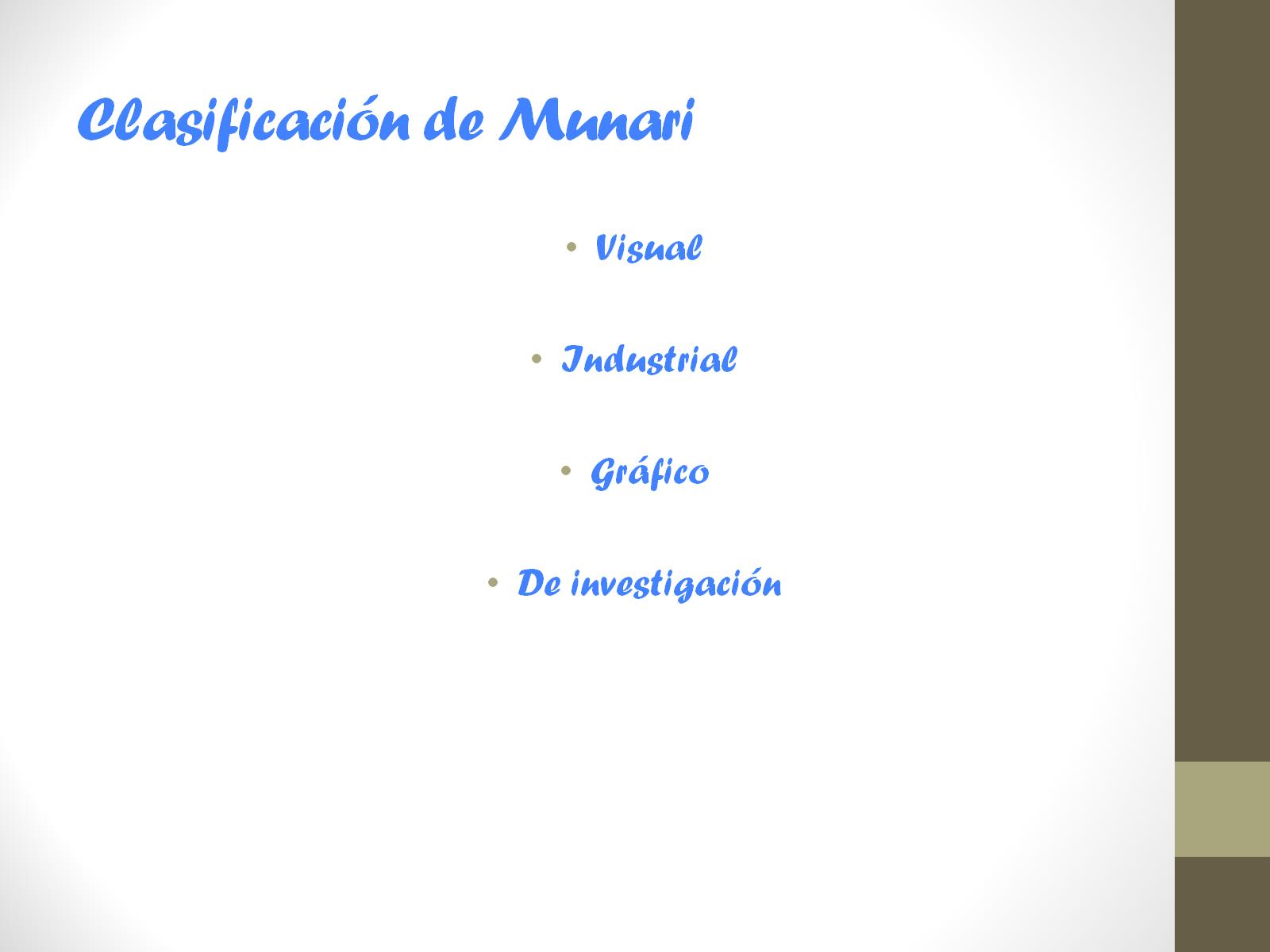 Clasificación de Munari
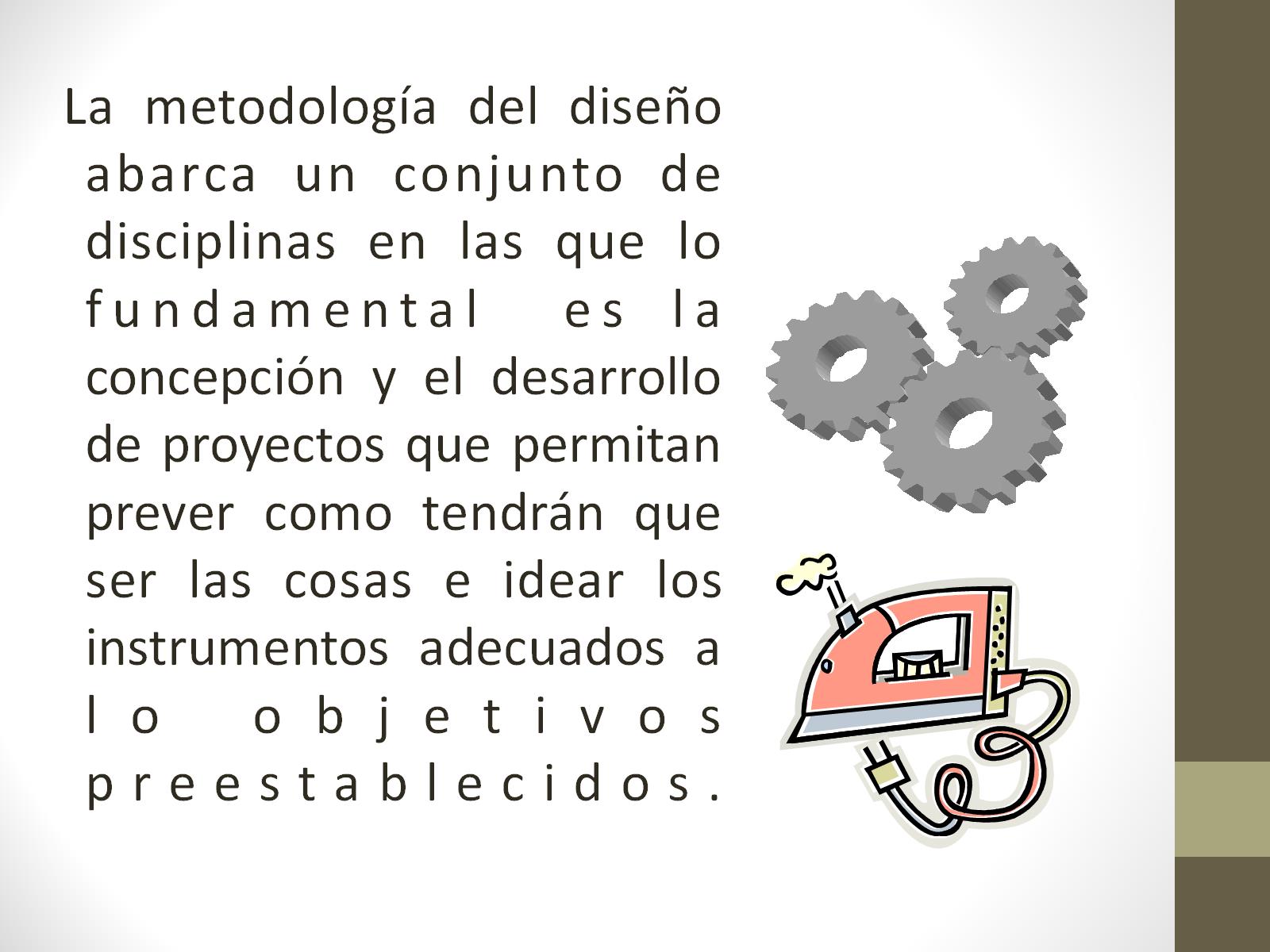 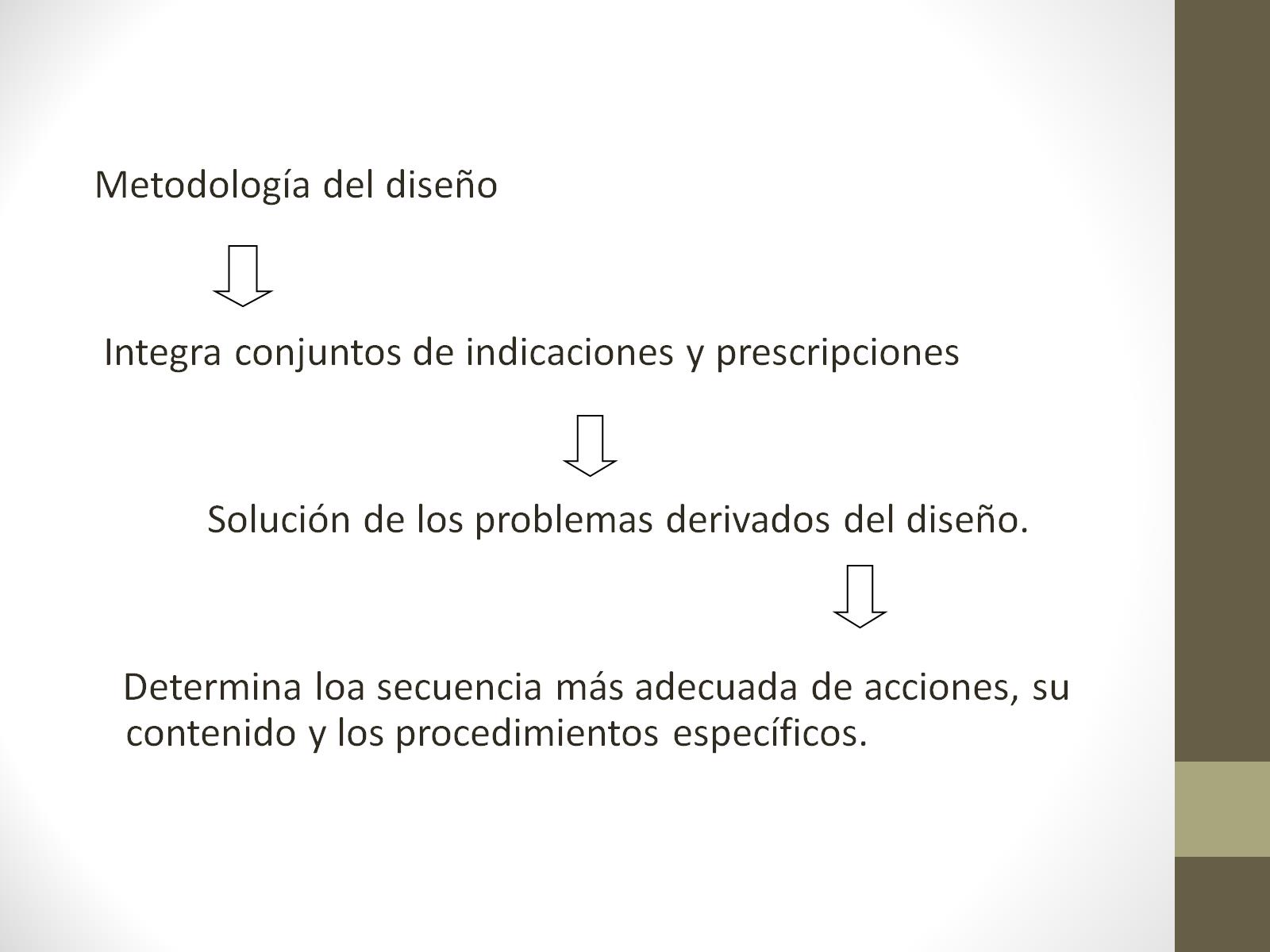 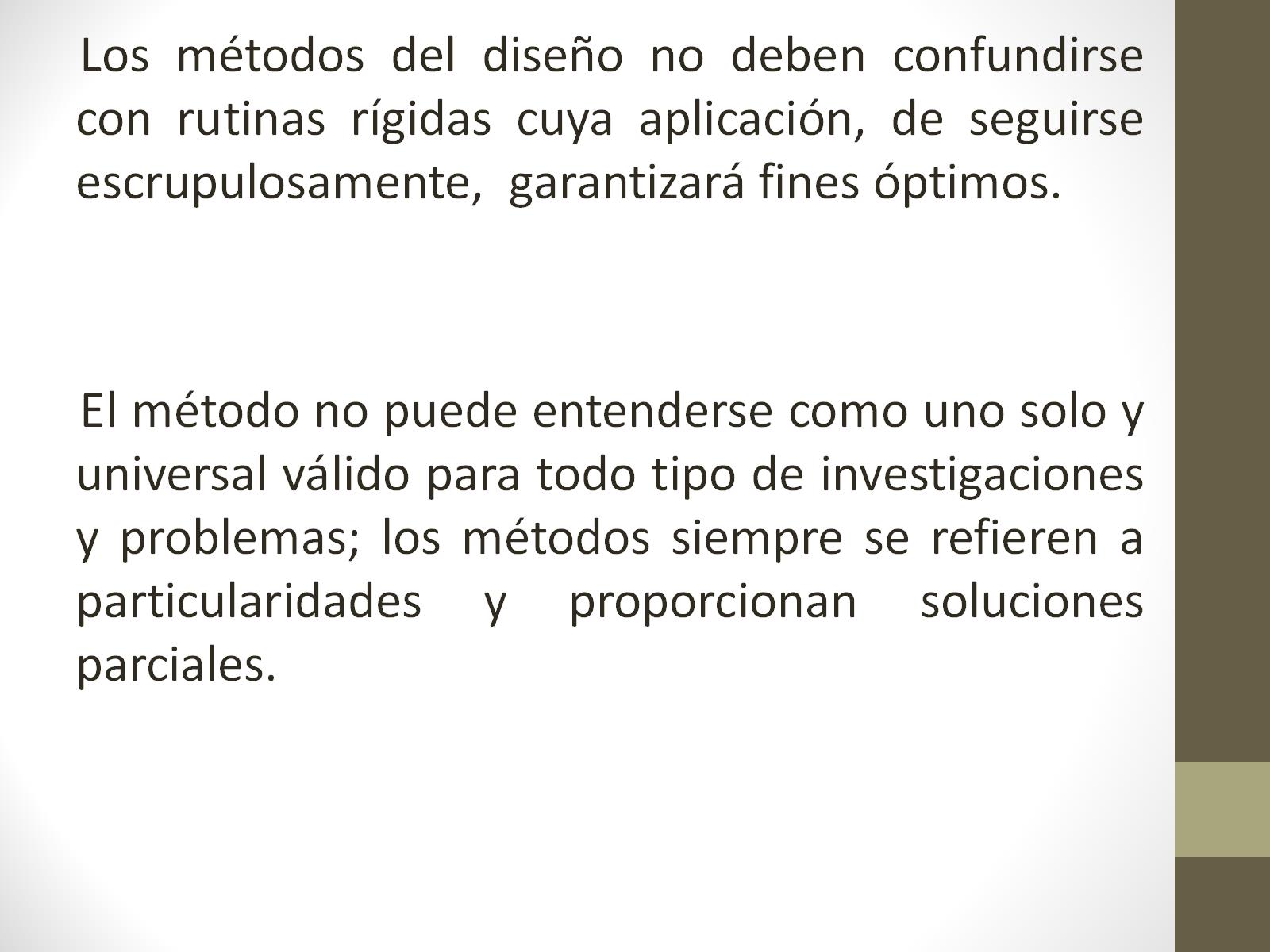 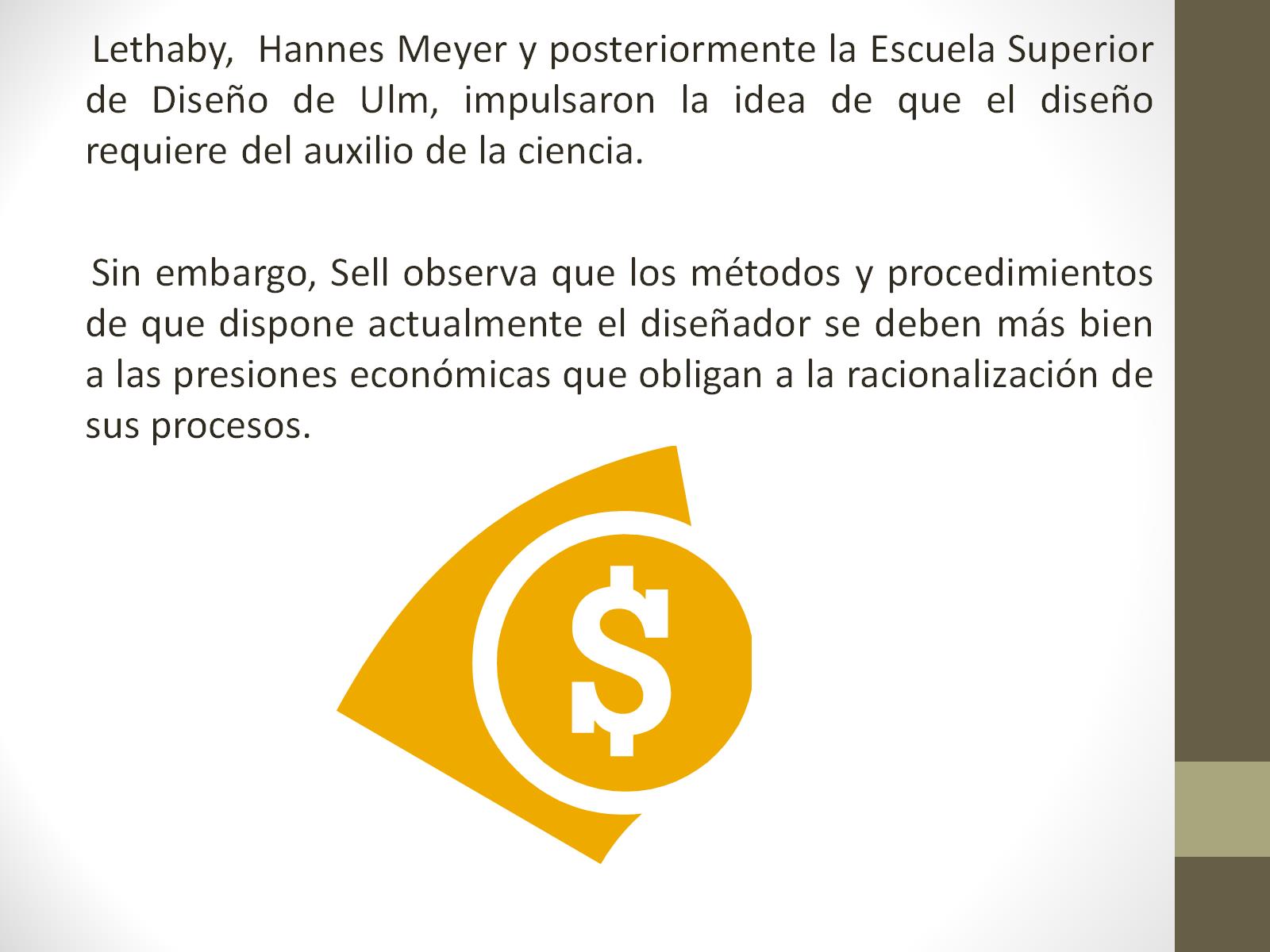 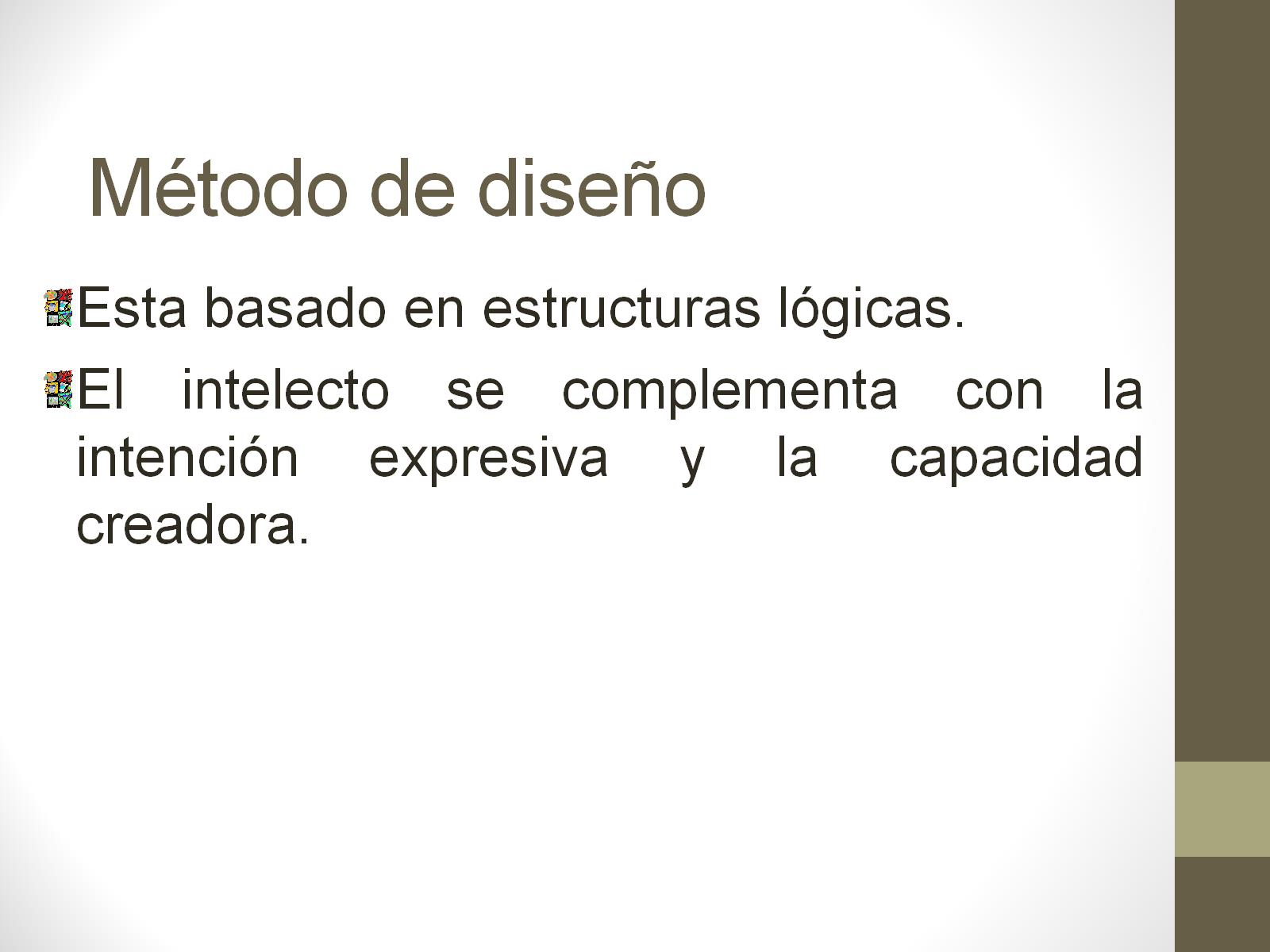 Método de diseño
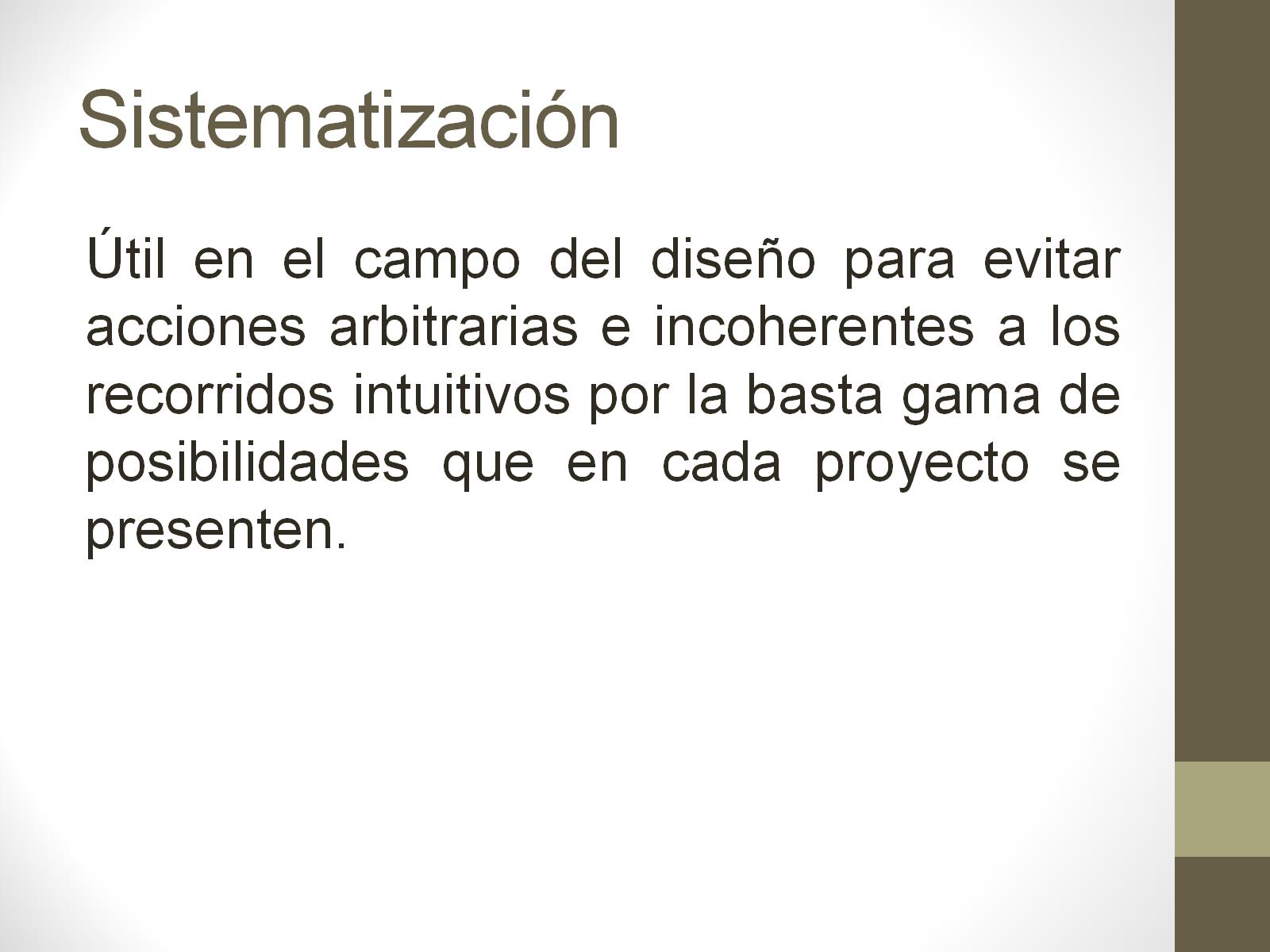 Sistematización
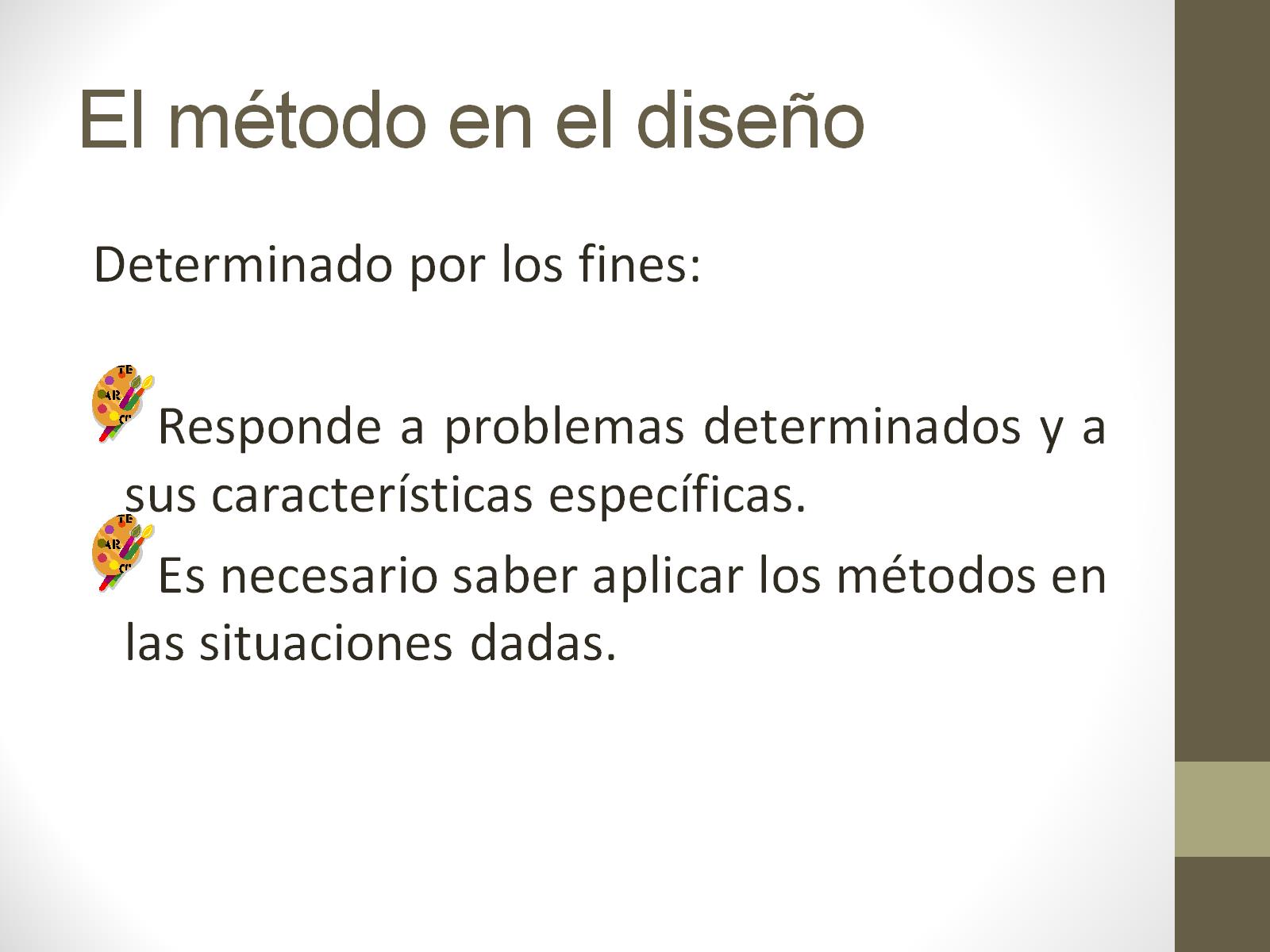 El método en el diseño
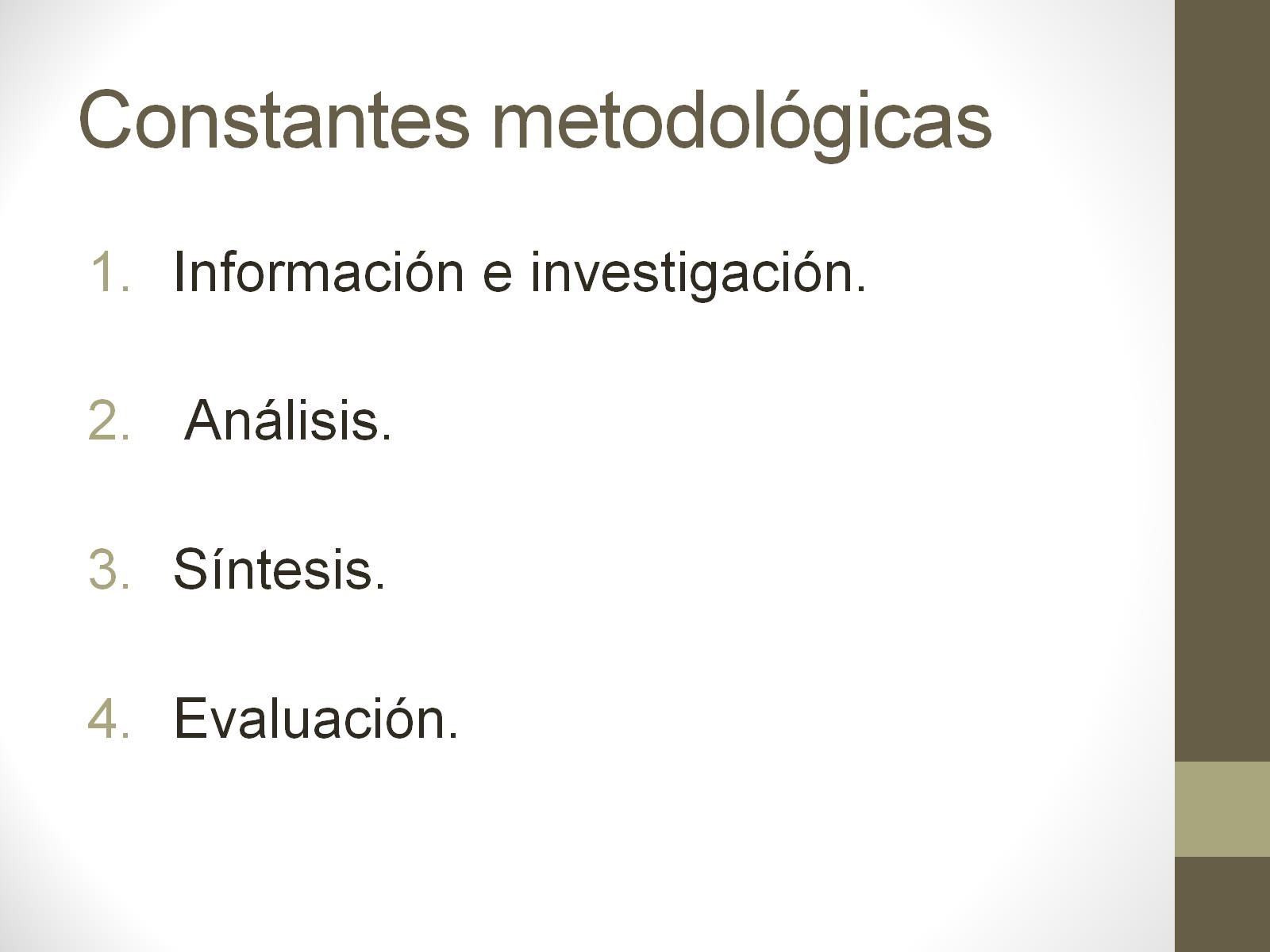 Constantes metodológicas
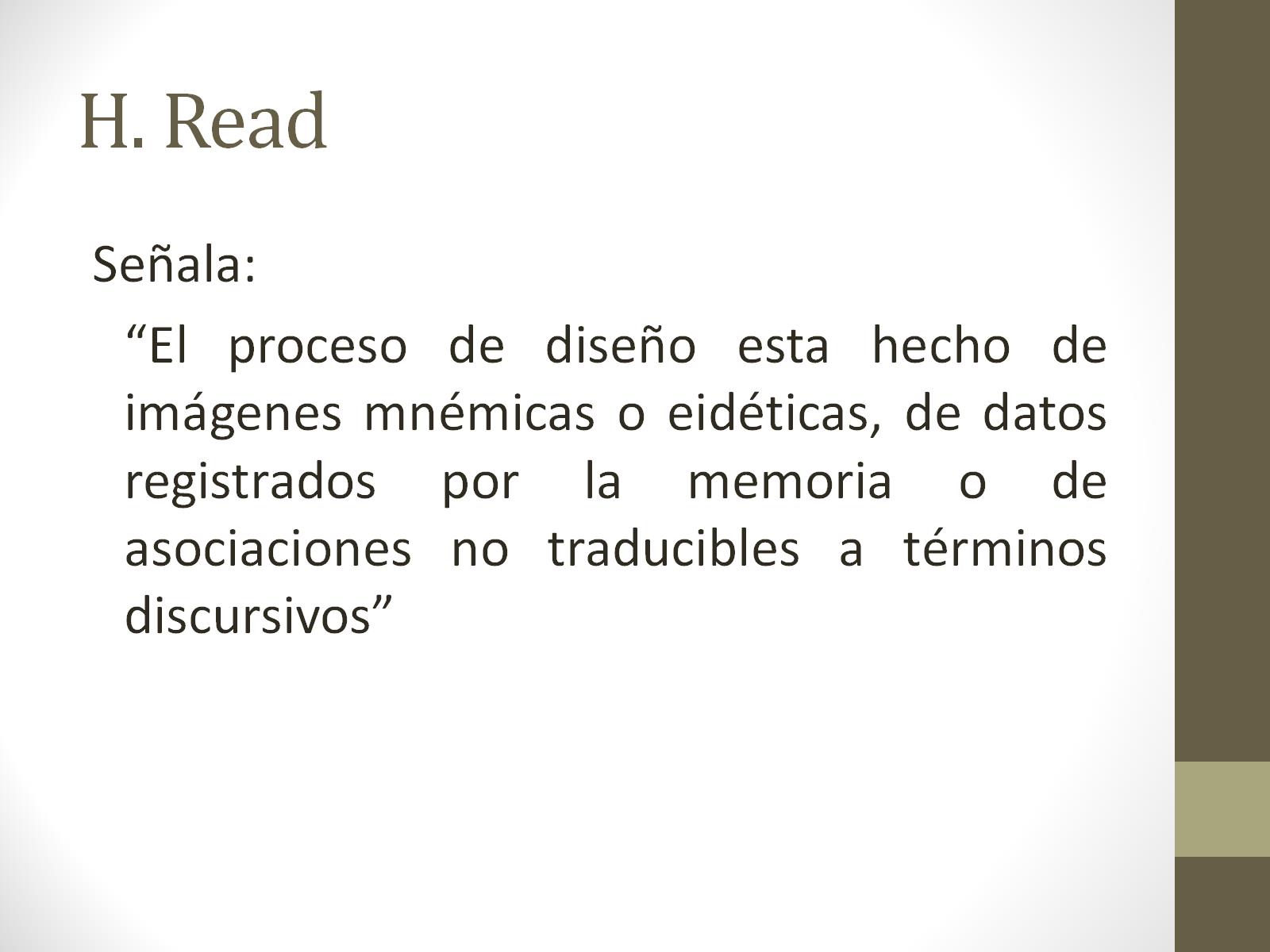 H. Read
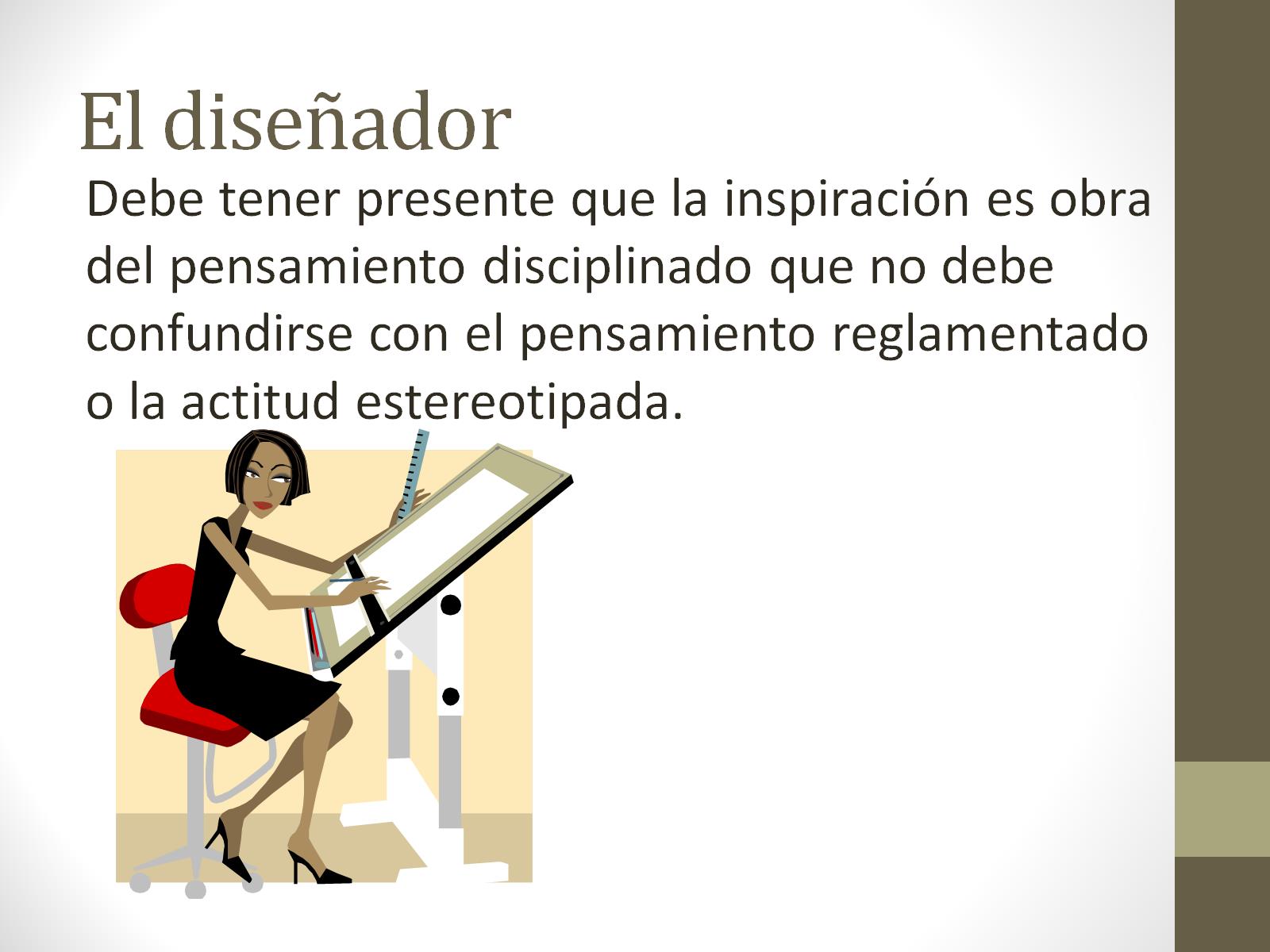 El diseñador
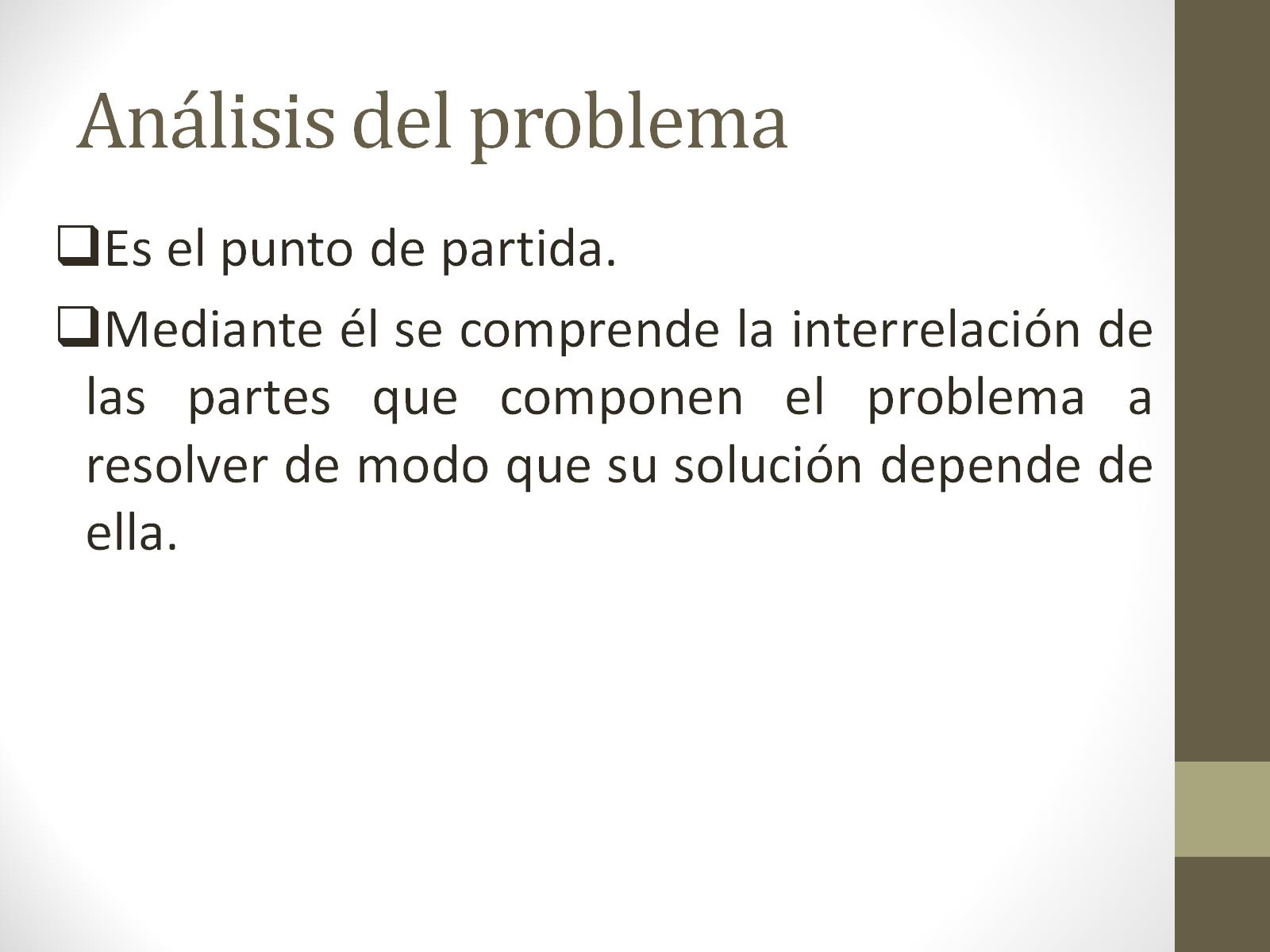 Análisis del problema
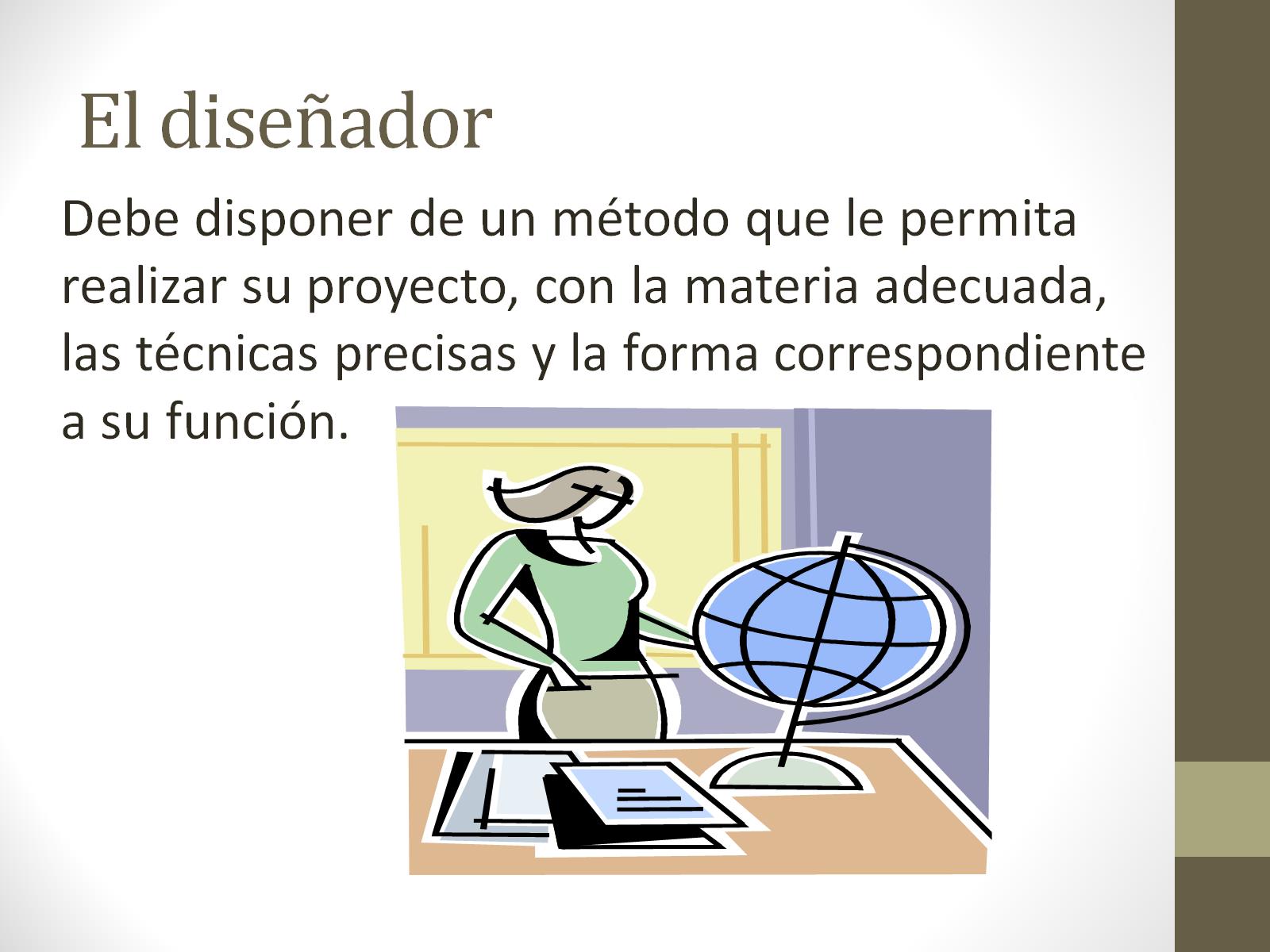 El diseñador
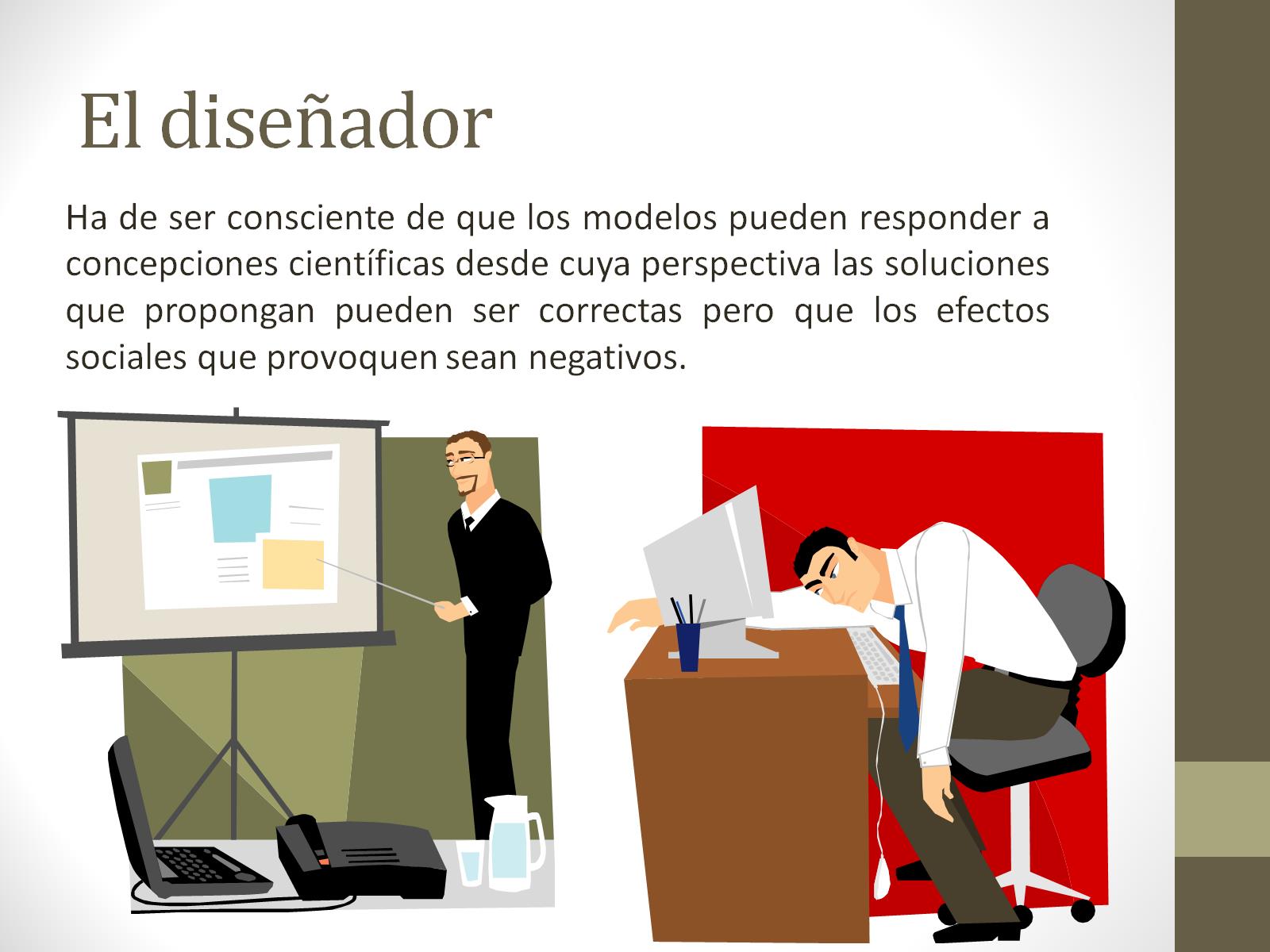 El diseñador
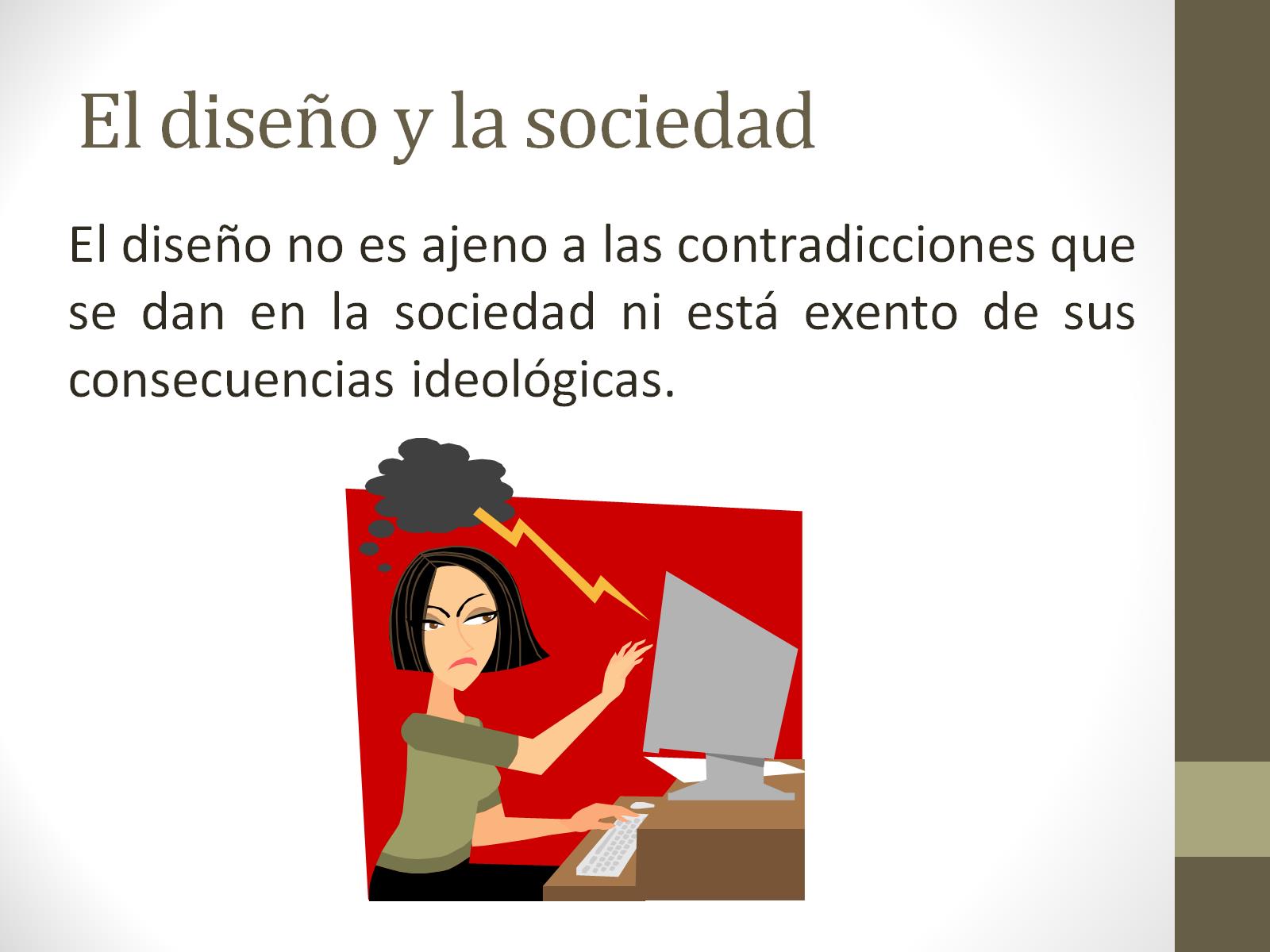 El diseño y la sociedad
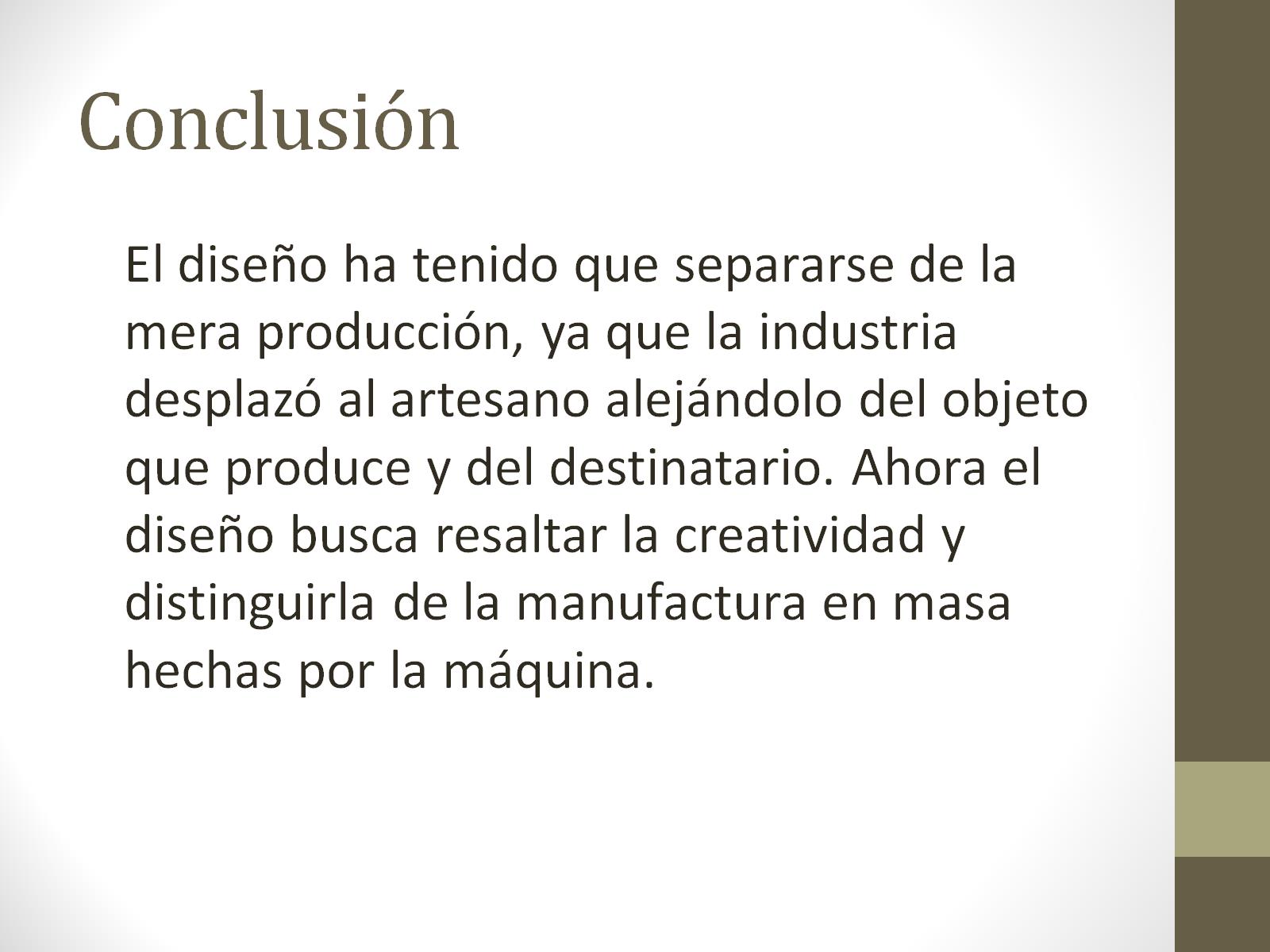 Conclusión
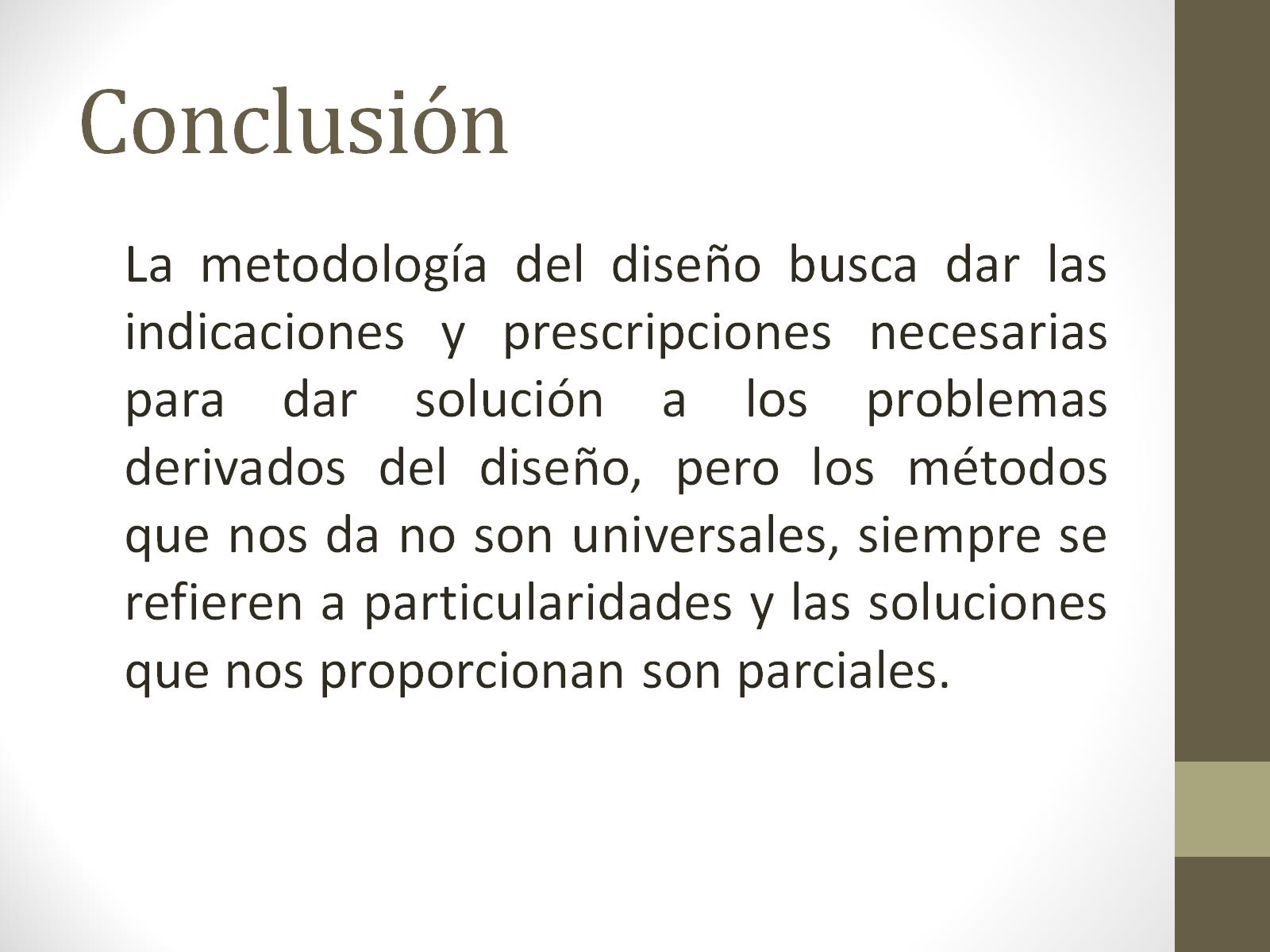 Conclusión